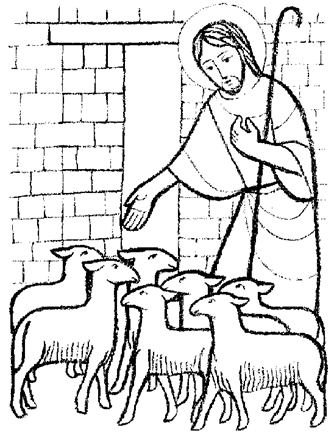 晉鐸典禮感恩彌撒禮儀即將開始提醒您 請關閉您的手機
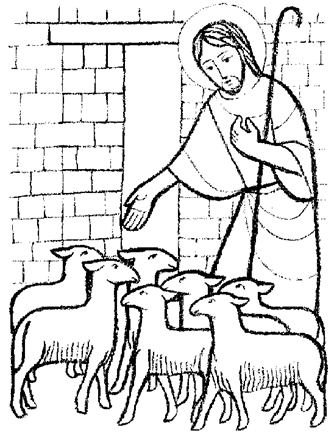 進堂詠1. 司祭子民
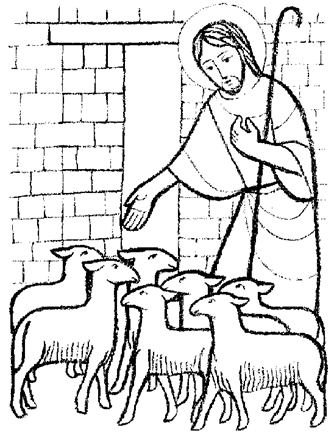 司祭子民 皇族子民神聖子民 上天之選民請讚頌上主1.吾儕歌詠 基督天主聖父可愛之子 吾儕頌揚 永生之上智 天主之聖言
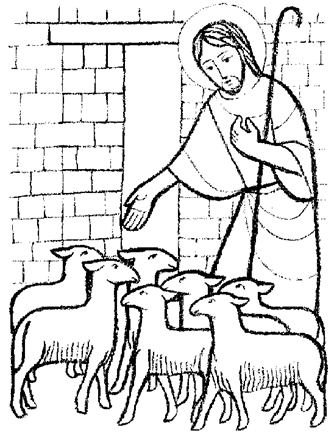 司祭子民 皇族子民神聖子民 上天之選民請讚頌上主2.吾儕歌詠 童貞聖瑪利亞孕育之子 吾儕頌揚 我等之兄長 贖世之上主
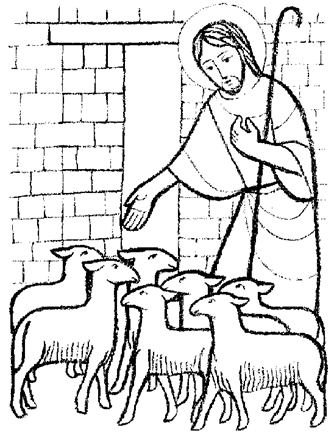 司祭子民 皇族子民神聖子民 上天之選民請讚頌上主3.吾儕歌詠 璀燦煇煌之光華與榮耀 吾儕頌揚 報道白天來臨的曉明之星
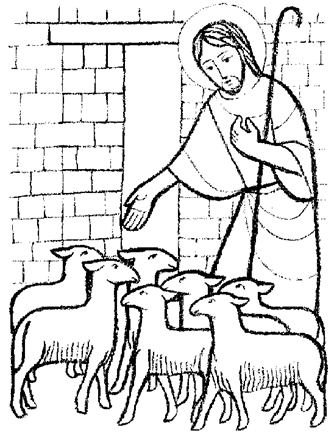 司祭子民 皇族子民神聖子民 上天之選民請讚頌上主4.吾儕歌詠 引世人擺脫黑暗之光明 吾儕頌揚 顯示升天蹊徑的照世真光
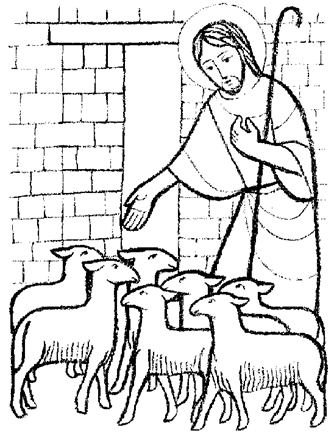 司祭子民 皇族子民神聖子民 上天之選民請讚頌上主5.吾儕歌詠 先知所預言的真默西亞 吾儕頌揚  亞巴郎的子孫 達味之後裔
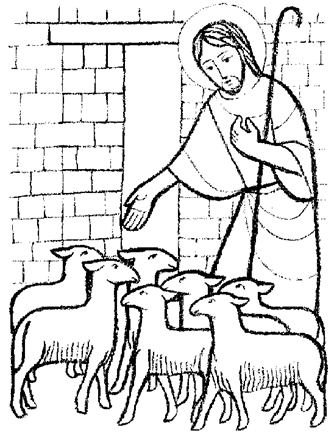 致候詞主教：因父、及子、及聖神之名。全體：阿們。主教：願天父的慈愛，基督的聖寵，聖神的恩賜，與你們同在。全體：也與您的心靈同在。
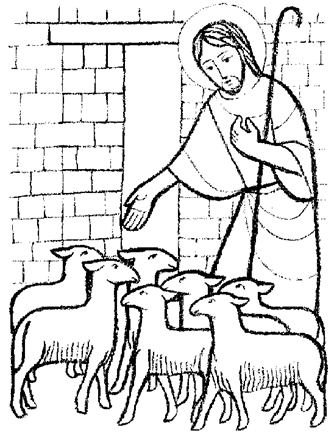 懺悔詞
主祭：各位弟兄姊妹，現在我們大家認罪，虔誠地舉行聖祭。(靜默片刻)
全體
我向全能的天主和各位教友，承認我思、言、行為上的過失。(搥胸)我、我罪、我的重罪。為此，懇請終身童貞聖母瑪利亞、天使、聖人、和你們各位教友，為我祈求上主，我們的天主。
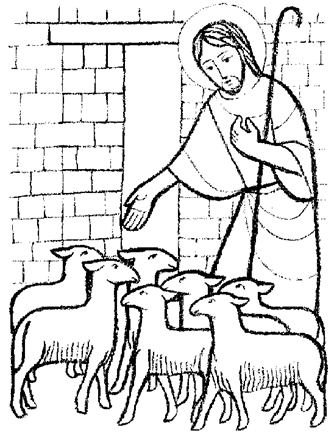 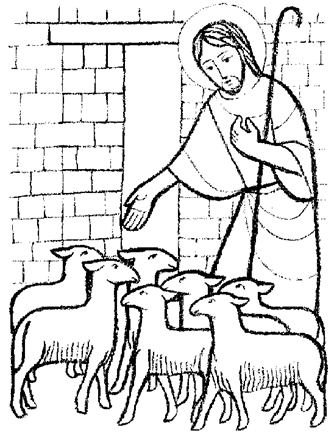 主祭：願全能的天主垂憐我們，赦免我們的罪，使我們得到永生。

全體：阿們。
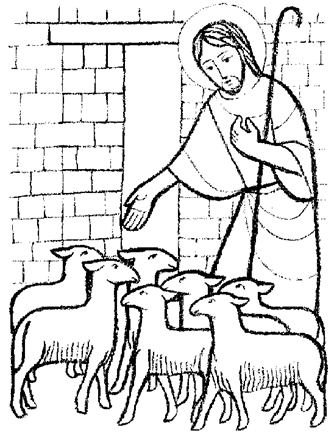 求主垂憐經
上主 求祢垂憐 上主 求祢垂憐
基督 求祢垂憐 基督 求祢垂憐
上主 求祢垂憐 上主 求祢垂憐
光榮頌
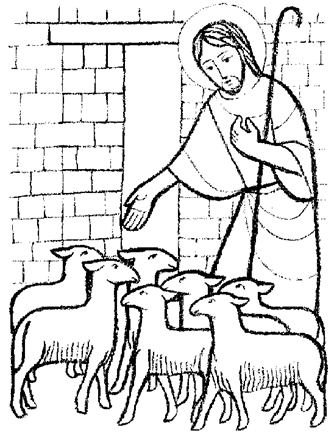 天主在天受光榮，主愛的人在世享平安。主、天主、天上的君王，全能的天主聖父，我們為了祢無上的光榮，讚美祢、稱頌祢、朝拜祢、顯揚祢、感謝祢。
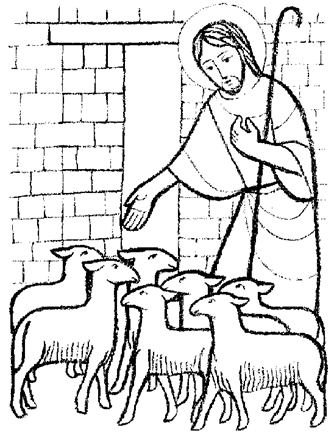 主、耶穌基督、獨生子；主、天主、天主的羔羊，聖父之子；除免世罪者，求祢垂憐我們。除免世罪者，求祢俯聽我們的祈禱，坐在聖父之右者，求祢垂憐我們；
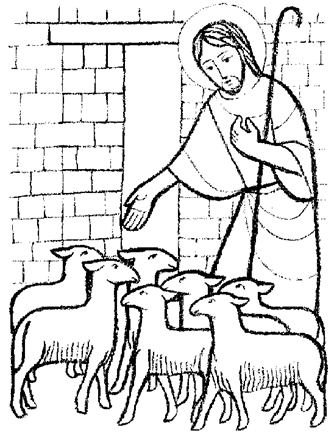 因為只有祢是聖的，只有祢是主，只有祢是至高無上的。耶穌基督，祢和聖神，同享天主聖父的光榮。阿們。
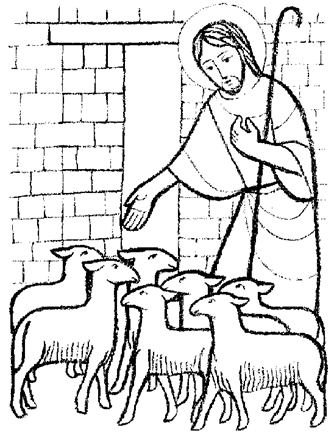 集禱經：上主我們的天主，祢揀選了司鐸，領導祢的子民；求祢賞賜他們常能遵行祢的旨意，以言以行在基督內，尋求祢的光榮。
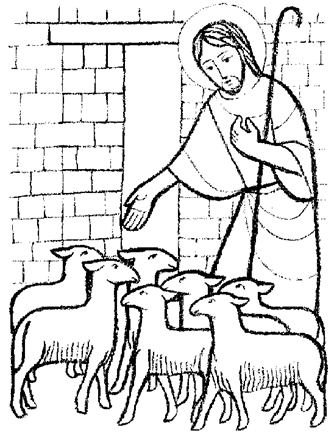 以上所求，是因祢的聖子，我們的主耶穌基督，祂和祢及聖神，永生永王。全體： 阿們
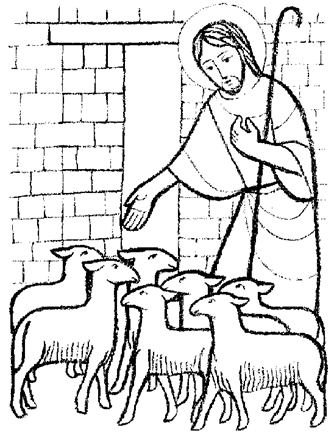 聖道禮儀讀經一恭讀耶肋米亞先知書　1:4-9
上主對我說:你在母胎中還沒有形成以前,我就已經認識了你;在你還沒有出離母胎以前,我已經祝聖了你,選定了你作萬民的先知.
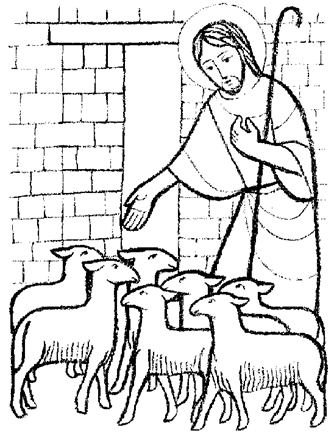 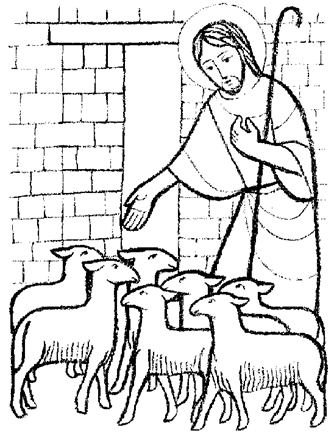 我回答說:我的上主!我還太年輕,不會說話.上主又對我說:你別說我太年輕,因為我派你到哪裡去,你就該到那裡去;我命你說什麼,你就該說什麼.
你不要害怕他們,因為我與你同在,保護你-----這是上主的話.於是上主伸出手來,觸摸我的口,對我說:你看,我把我的話放在你口中.         上主的聖言。   全體：感謝天主。
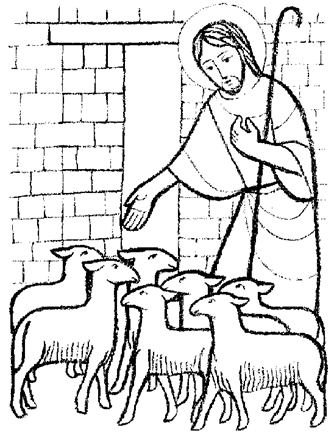 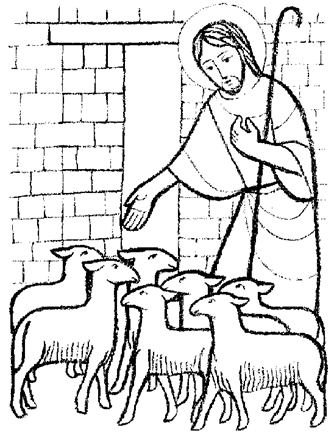 答唱詠上主是我的牧人
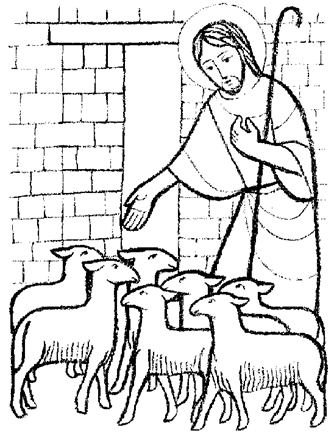 答:上主是我的牧人祂領導我 我什麼也不缺領一：上主是我的牧人我什麼都不缺 祂引導我走向鮮嫩的草地上
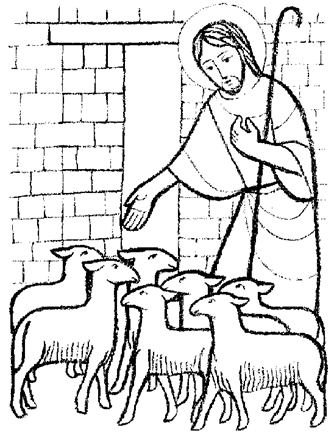 答:上主是我的牧人祂領導我 我什麼也不缺領二：在清涼小溪旁 祂引領我休息　我的靈魂因主的慈愛而振奮
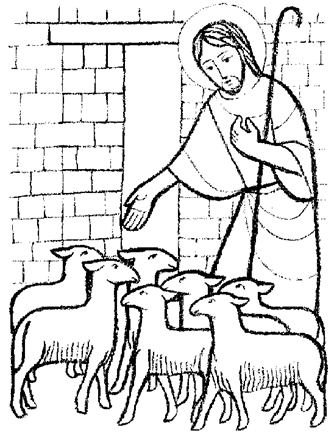 答:上主是我的牧人祂領導我 我什麼也不缺領三：祂領我往前行走穩定的道路 因為上主常踐行祂的諾言
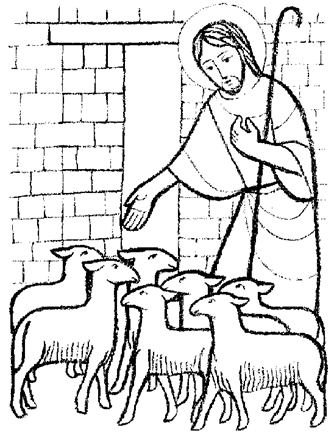 答:上主是我的牧人祂領導我 我什麼也不缺領四：黑暗中我行走進入幽谷我不怕因為祢上主常常 同我在一起
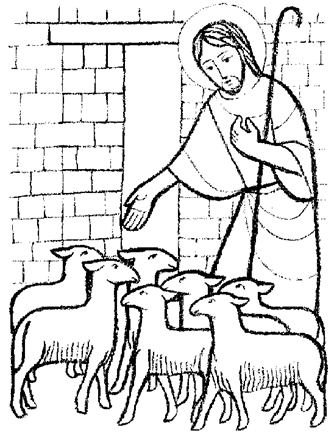 答:上主是我的牧人祂領導我 我什麼也不缺領五：祢的牧杖棍棒，是我行路的指南；祢給我的蔭庇叫我的心安詳。
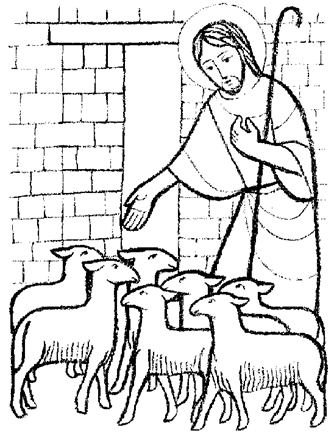 答:上主是我的牧人祂領導我 我什麼也不缺領六：祢為我設盛宴，又用甘油抹我額；我的杯爵中洋溢著甘甜。
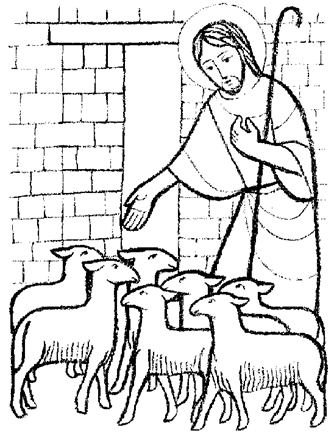 答:上主是我的牧人祂領導我 我什麼也不缺領七：我一生歲月中，將常有幸福安樂；我要永遠居住在主的殿宇裡。
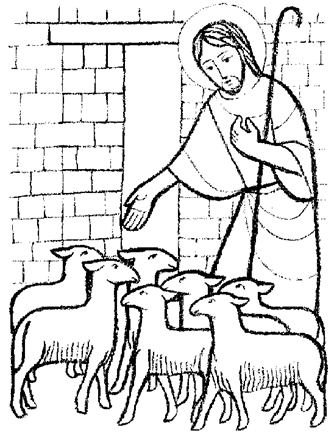 聖道禮儀讀經二恭讀聖伯多祿前書5:1-4
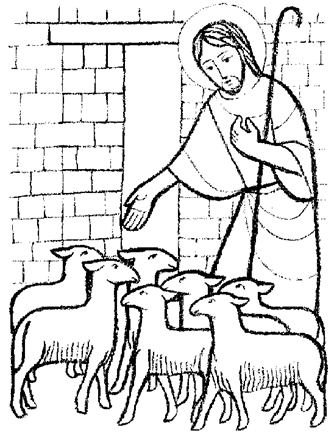 弟兄姊妹們：我這同為長老的，為主基督耶穌苦難作證的，以及同享那將要顯示的光榮的人，勸勉你們中間的眾長老：
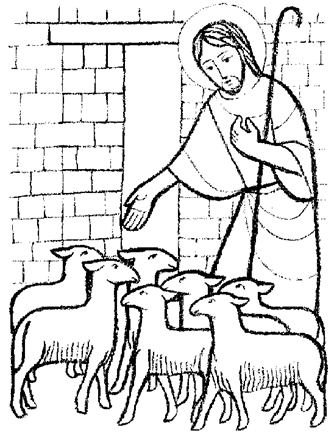 你們務要牧放天主托付給你們的羊群；盡監督之職，不是出於不得已，而是出於心甘，隨天主的聖意；也不是出於貪卑鄙的利益，而是出於情願；
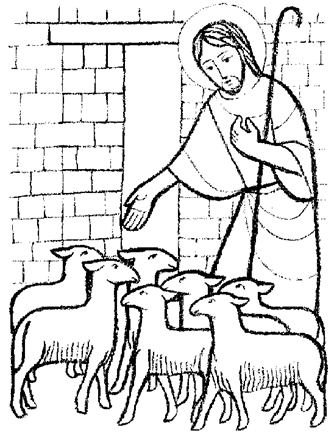 不是做托你們照管者的主宰，而是做群羊的模範：這樣，當總司牧-主耶穌基督出現時，你們必要接受那不朽的榮冠。上主的聖言。全體：感謝天主。
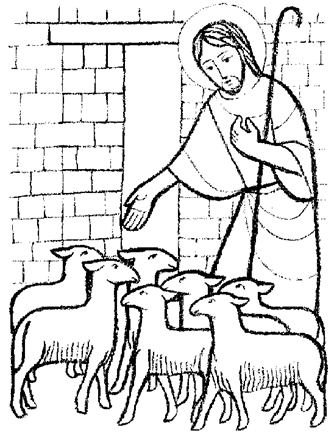 福音前歡呼：全體:　　阿肋路亞、阿肋路亞。　阿肋路亞、讚美天主
領：主說：我是善牧，我認識我的羊，我的羊也認識我。全體：讚美天主、阿肋路亞。
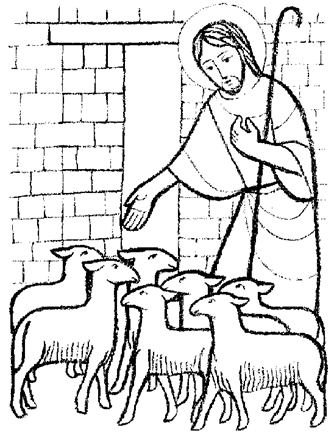 福音	恭讀聖若望福音十:11-16
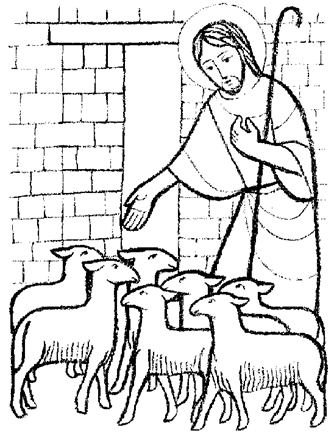 那時候，耶穌說：「我是善牧，善牧為羊捨命。傭工不是牧人，羊也不是他自己的，他看見狼來了，就拋下羊逃跑了，狼就抓住羊，把羊群趕散了，因為他是傭工，對羊漠不關心。
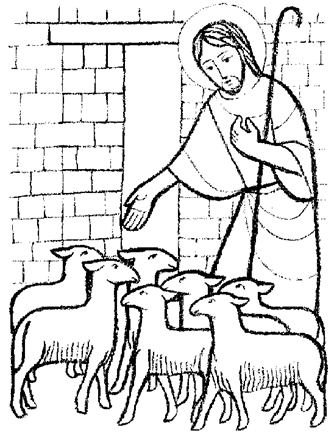 我是善牧，我認識我的羊，我的羊也認識我，正如父認識我，我也認識父一樣；並且我為羊捨命。我還有別的羊，不在羊棧裡，我該把他們領回來，他們要聽我的聲音，
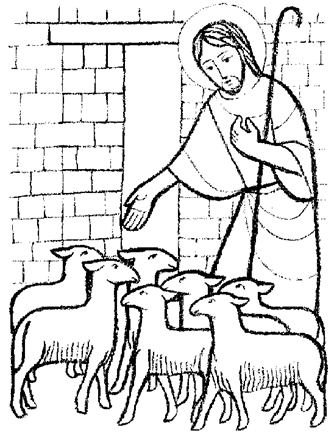 這樣，將來只有一個羊群，同屬於一個牧人。                             上主的聖言。全體：基督，我們讚美祢。
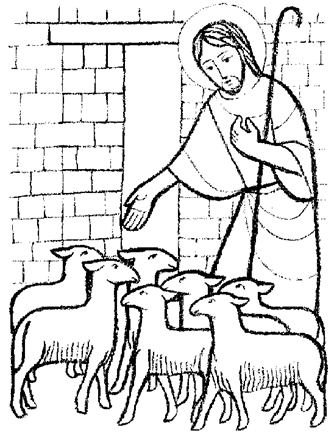 主教證道
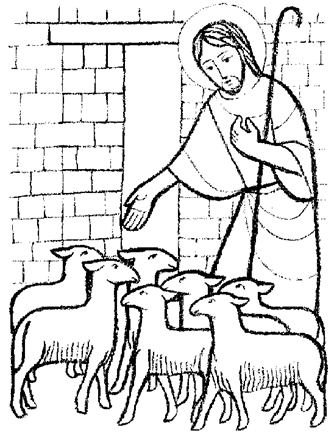 授予司鐸聖秩禮儀
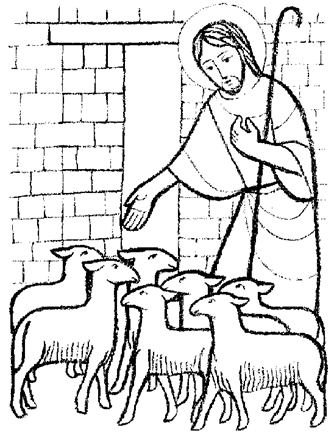 推薦領受聖秩者襄 禮：領受司鐸聖秩者，李源模執事。被喚者：有。
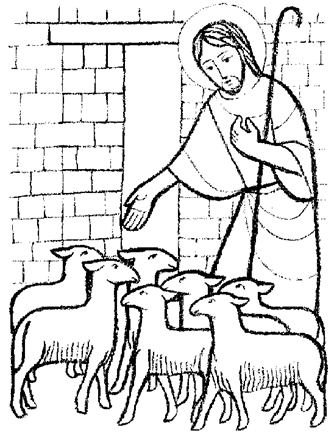 襄 禮：最可敬的主教，慈母聖教會請求您給我們這位弟兄李源模執事，授予司鐸聖秩。主教：你知道他有資格嗎？襄禮：經詢問基督子民及各位有關人士的意見，我可以作證他確有資格。
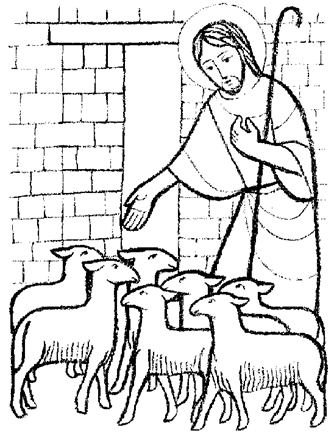 主教揀選及民眾同意主教：仰賴天主和我們救主耶穌基督的助祐，我們揀選這位弟兄李源模執事領受司鐸聖秩。全  體：感謝天主。（全體信眾亦可鼓掌，表示贊同）
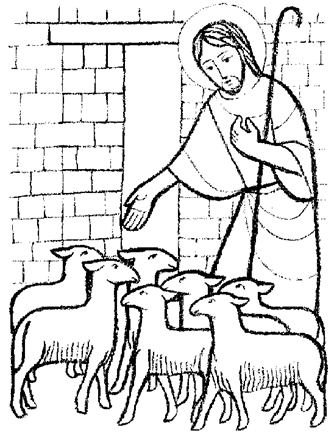 主教訓勉各位親愛的兄弟姐妹：這位執事，可能是你們的親戚或朋友，他即將領受司鐸聖職。在我們祝賀他，為他祈禱的時候，也請大家細心反省一下，他在教會內將領受的是什麼職務。
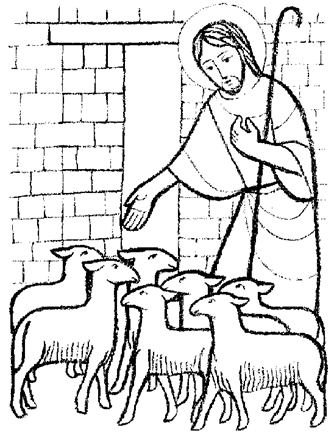 固然，天主的全體神聖子民，在基督內都是皇天司祭，可是，我們的大司祭主耶穌基督，卻親自從門徒們當中，揀選了一些人，以祂的名義，在教會內並公開的為眾人擔任公務司祭的職務。
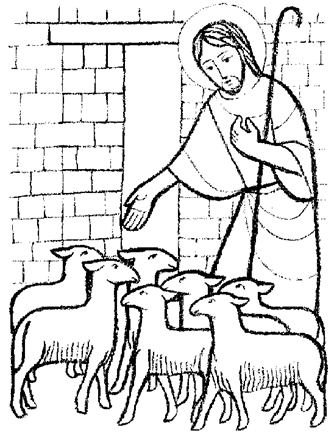 原來，主基督由聖父所派遣來到世上，同樣，主基督也派遣使徒到世界各地，好能藉著使徒及繼承使徒職位的主教們，延續不斷地履行祂導師、司祭和牧者的職務。
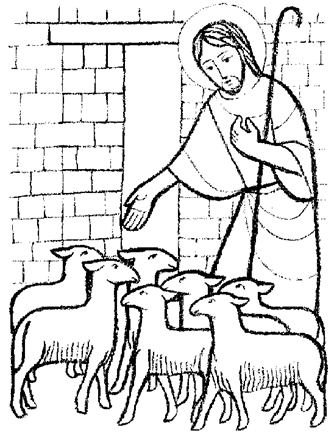 司鐸就是主教的合作者，在司祭職務上與主教聯合一起，奉召為天主子民服務。
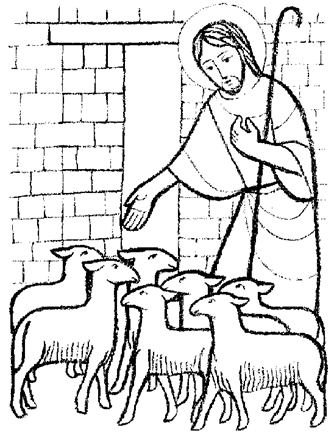 這位弟兄，經過深思熟慮，即將接受司鐸的職位，為基督服務，以履行他導師、司祭和牧者之職，使主基督的身體－教會，得以建立和發展，成為天主的子民、聖神的殿宇。
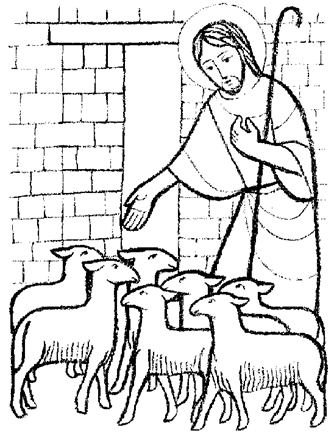 這位弟兄，將被祝聖為新約的司祭。他要肖似並同化為永恆的大司祭主基督，和主教的司祭職聯合一起，去宣講福音，牧養及培育天主子民，舉行敬天之禮，尤其是舉行主的聖祭。
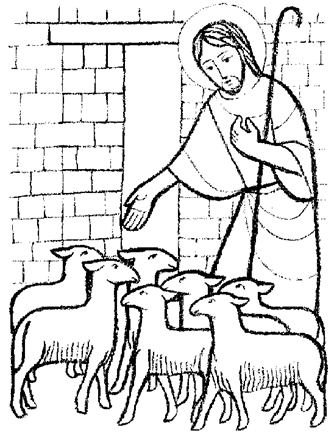 親愛的李源模執事：我要特別向你說幾句話。你將被祝聖，進入司鐸的行列，以基督導師的名義，善盡訓導的職務。你務要欣然地接受天主的聖言，並將它傳授給眾人。
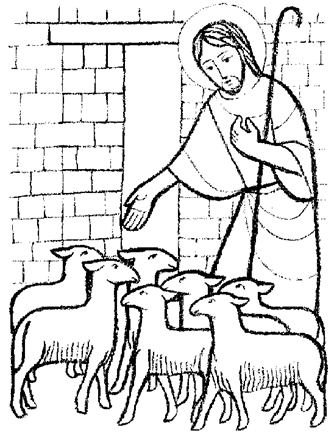 你要默想主的聖言及誡命，信仰你所宣讀的聖言，教導你所信仰的聖道，實踐你所教導人們的誡命。
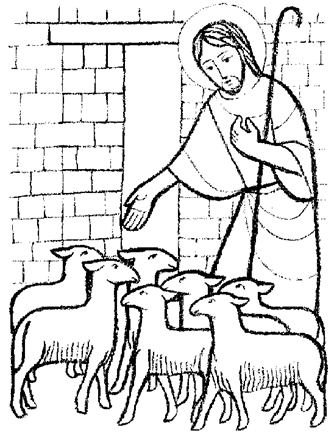 要使你所宣講的聖道，成為天主子民的精神食糧，使你的生活芳表，成為基督信徒的典範；你要以聖善的思言行為，去建設這大家庭－天主的教會。
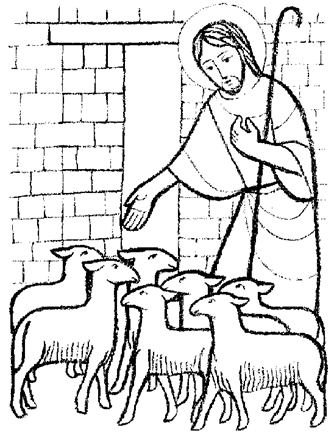 同樣，你要在基督內盡聖化的使命。信友們的精神祭獻，將通過你的服務，藉你聖潔的手，在祭台上以不流血的方式所舉行的奧蹟中，與基督的祭獻相結合，奉獻給天父而完成。
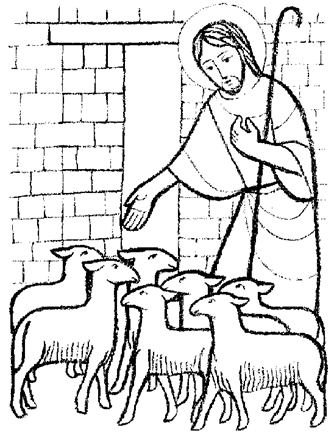 所以，你要明白你所做的，生活你所舉行的；就是說，你既然舉行基督死而復活的奧蹟，就要致死自己的種種罪惡，努力不斷更新自己，在基督的新生命中立身行事。
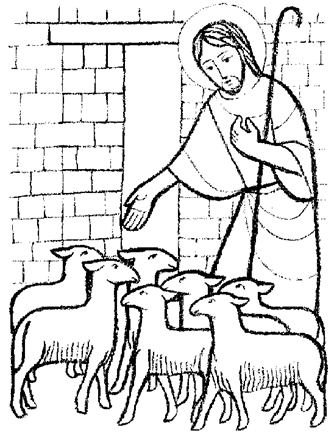 你要為人施行洗禮，使人加入天主子民的行列；在懺悔聖事中，以基督和教會的名義使人與天主、他人及自己和好，為人赦罪；以神聖的傅油，支持和撫慰病弱者；
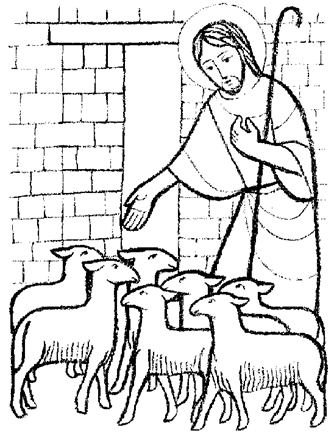 你要主持神聖禮儀，並以日課頌禱，為天主子民及全人類向天主獻上頌讚和感恩的禱告；你要切記，你是由人群中所揀選出來，奉派在有關天主的事上及為眾人服務而存在。
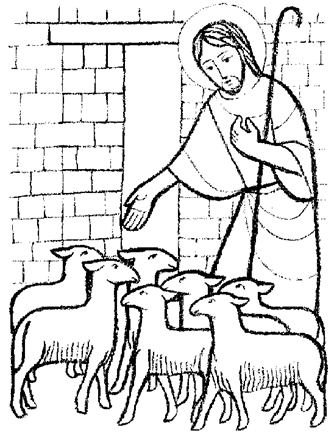 所以，你要懷有恆常的喜樂、真誠的愛德，善盡基督大司祭的職務。你不應該為自己的私事操心，卻要以基督的事業為重。
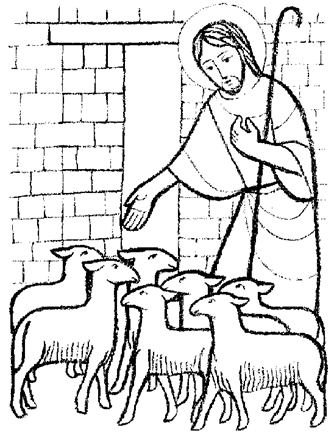 最後，親愛的李源模執事，你將分擔基督元首和牧者的職務。你從屬於主教，並要與主教團結共融一致，努力促使信友合成一家，引導他們通過基督、在聖神內，走向天父。
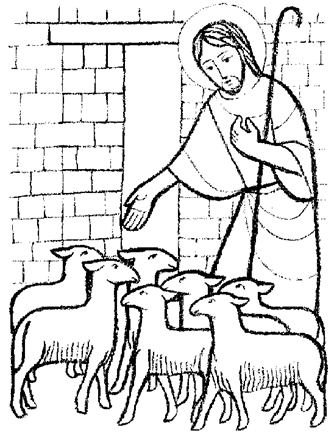 你要常以基督善牧為榜樣，祂來不是為受人服侍，而是為服侍人，並光照尋找及拯救迷失在黑暗中死影下的人們。
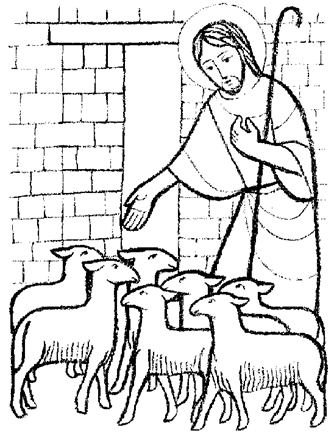 聖秩許諾主　教：親愛的李源模執事，你領受司鐸聖秩之前，應在大眾面前，表明你接受這職務的意願。
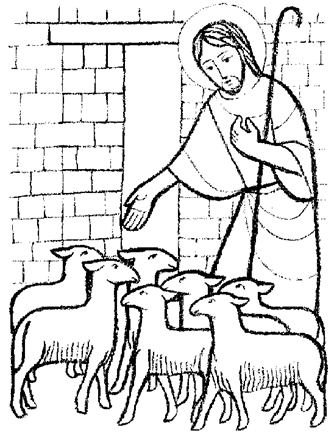 主　教：你願意在司鐸職位上，作主教的忠誠合作者，在聖神領導下，牧養主的羊群，恆心不懈地善盡司鐸的職務嗎？領秩者：我願意。
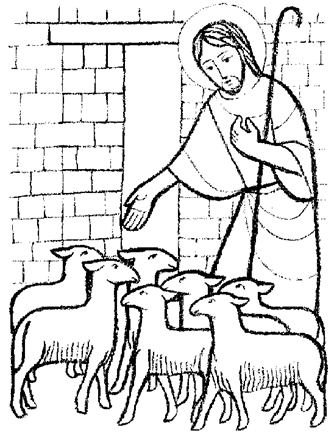 主　教：你願意為光榮天主，並為了聖化基督信徒，遵照教會的傳統，尤其是在感恩聖祭及和好聖事上，虔敬而忠誠地舉行基督的奧蹟嗎？領秩者：我願意。
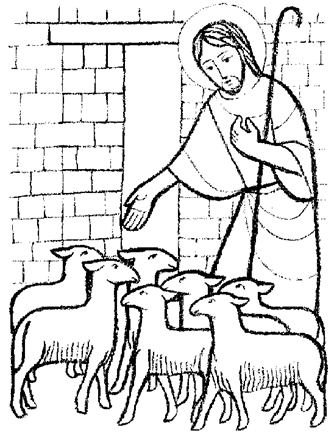 主　教：你願意妥善而明智地履行為聖言服務的職責，向世人宣講福音，講解天主教會的大公信仰嗎？領秩者：我願意。
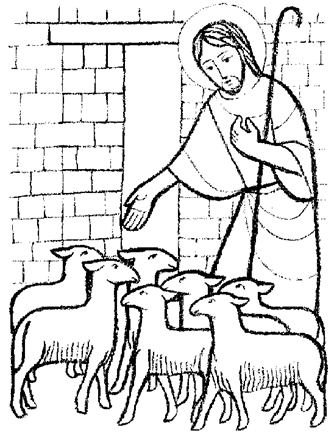 主　教：你願意遵循祈禱的訓示，和我們一起，為託付給你的子民，恆心不懈地呼求天主的仁慈嗎？領秩者：我願意。
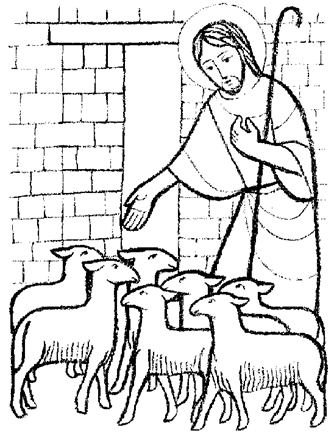 主　教：基督大司祭為我們將自己獻於聖父，作為純潔的祭品；你願意一天比一天，與祂更密切結合，並同祂一起為人類的得救，而完全獻身於天主嗎？領秩者：賴天主的助祐，我願意。
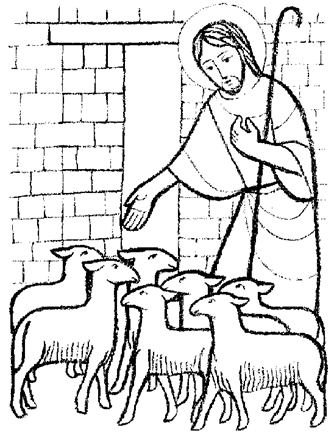 應許服從主　教：你應許尊敬服從我，和我的繼任人嗎？領秩者：我應許。主　教：天主在你身上開始了美好的工作，願天主完成它。
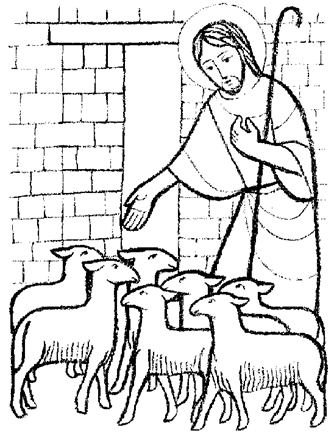 邀請祈禱主　教：親愛的弟兄姐妹們，請大家祈求全能的天主聖父，祂既選拔了這位執事擔任司鐸職務，願祂豐厚地賞賜他豐富的上天恩寵和福祐。執事：請大家跪下。
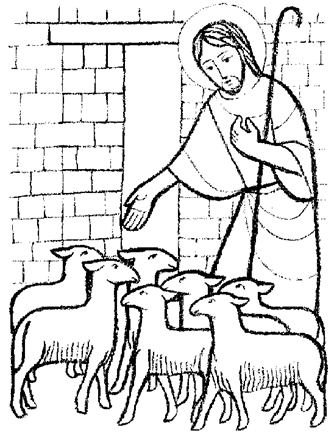 諸聖禱文
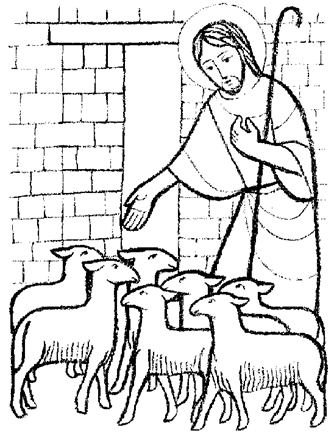 諸聖禱文
領：上主，求 祢 垂 憐
　　　　眾：上主，求 祢 垂 憐
領：基督，求 祢 垂 憐
　　　　眾：基督，求 祢 垂 憐
領：上主，求 祢 垂 憐
　　　　眾：上主，求 祢 垂 憐
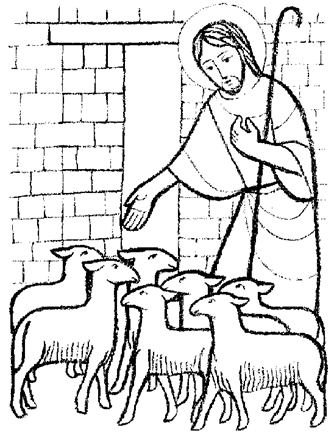 領：天主之母進教之祐　　
　　聖瑪利亞
領：聖彌格爾
領：天主的諸聖天使
領：聖若翰洗者
領：大聖若瑟
領：聖伯多祿和聖保祿
領：聖安德肋
領：聖若望
領：聖雅各伯
眾：請為我們祈禱
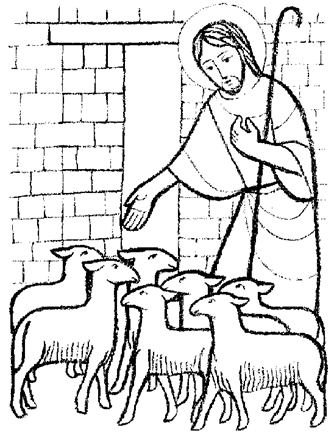 領：聖德蓮
領：聖瑪爾大
領：聖斯德望
領：聖路加
領：聖依納爵 安底約
領：聖樂倫
領：聖蓓蓓和聖芬莉
領：聖雅妮
領：聖額我略
眾：請為我們祈禱
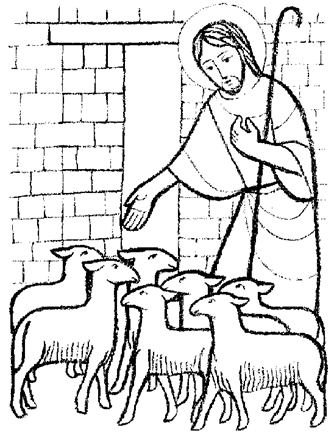 領：聖業樂
領：聖奧斯定
領：聖達修
領：聖西略
領：聖瑪爾定
領：聖本篤和聖思嘉
領：聖安琪拉
領：聖方濟和聖道明
領：聖依納爵 羅耀拉
眾：請為我們祈禱
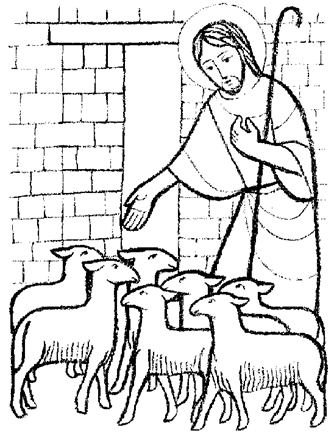 領：聖方濟沙勿略
領：聖多瑪斯
領：聖維雅納
領：聖加大利納
領：聖大德蘭和聖小德蘭
領：聖文生和聖露易絲
領：聖迪亞哥
領：聖泰卡維塔
眾：請為我們祈禱
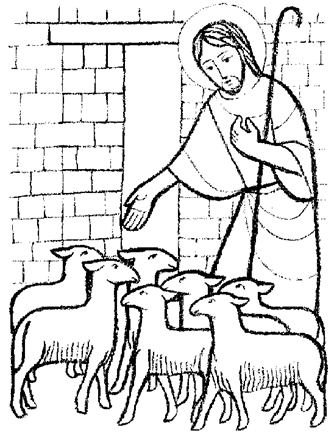 眾：請為我們祈禱
領：聖碧岳十世
領：聖若望保祿二世
領：中華殉道聖者和真福
領：真福德蕾莎
領：真福瑪利德蘭
領：天主的諸聖人聖女
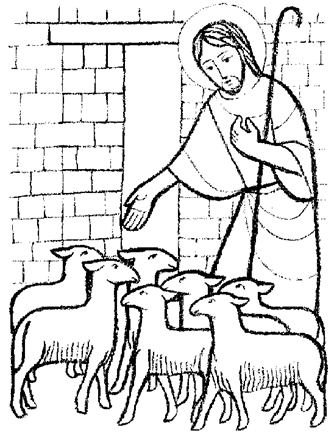 領：望主垂憐
領：從一切災禍中
領：從一切罪惡中
領：從永死中
領：因主降生成人的奧蹟
領：因主的聖死與復活
領：因聖神的降臨
眾：求主拯救我們
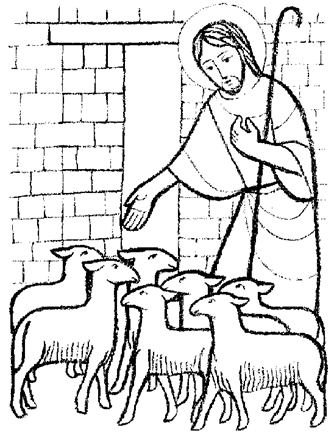 眾：求主俯聽我們
領：我們罪人
領：求主管理保護祢的教會
領：求主保護教宗及教會各
　　級神職人員
領：求主賜人類獲享和平及　　
　　真實的和諧
領：求主堅強我們，忠實為
　　祢服務
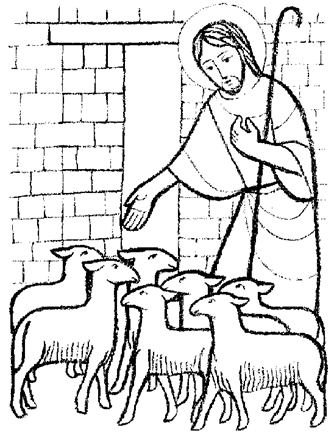 眾：求主俯聽我們
領：求主降福這位被選者
領：求主降福、聖化這位被選者
領：求主降福、聖化、
　　祝聖這位被選者
領：耶穌，生活的天主之子
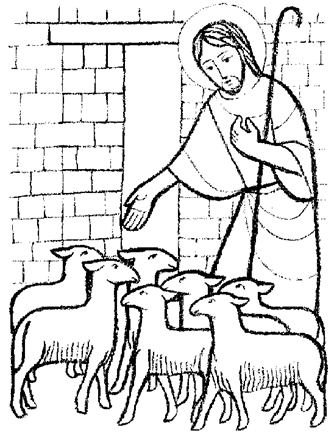 領：基督，求祢俯聽我們                       眾：基督，求祢俯聽我們 
領：基督，求祢垂允我們                       眾：基督，求祢垂允我們
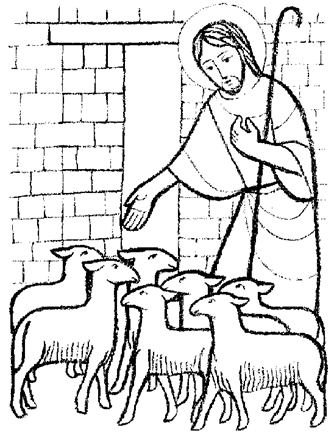 主教：上主，我們的天主，求祢俯聽我們的祈禱，將聖神的聖寵福祐、司鐸職務的恩寵和能力，賜給祢的這位僕人；
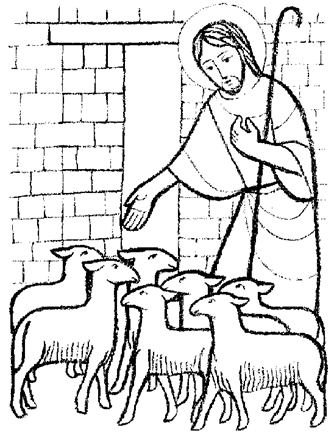 使我們在祢仁慈的眷顧下所奉獻給祢的這位弟兄，在祢台前蒙受祢的聖化，終身得享祢豐厚的慈愛。以上所求是因主耶穌基督之名。全體：阿們。執事：請起立。
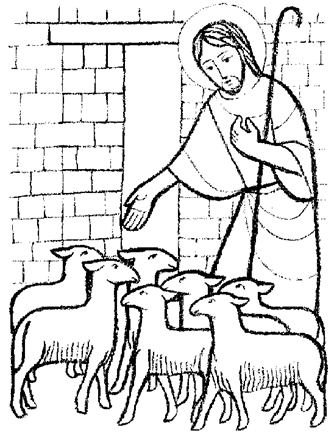 覆手禮 懇求聖神降臨鐸品覆手禮曲
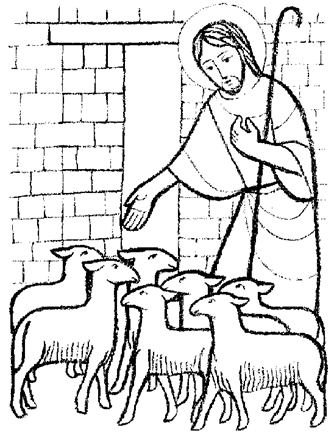 懇求聖神降臨1.懇求造物聖神降臨眷顧祢信友的靈魂以祢天上聖寵神恩 充滿祢造化者的心
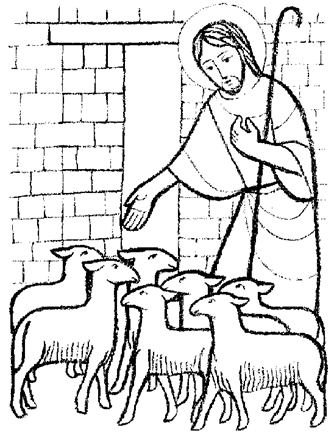 2.祢是安慰我們的神 至高至上天主恩惠 活泉神火愛人熱誠 並為善靈甘飴神味
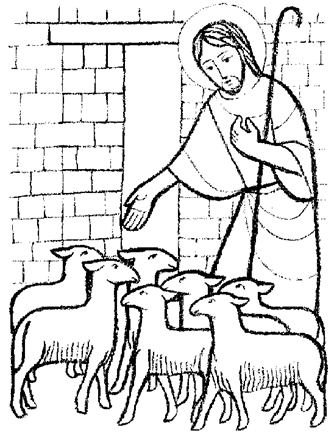 3.祢是七神恩的源泉又是全能父的右臂祢堪稱聖父的恩許賜給信友言詞富麗
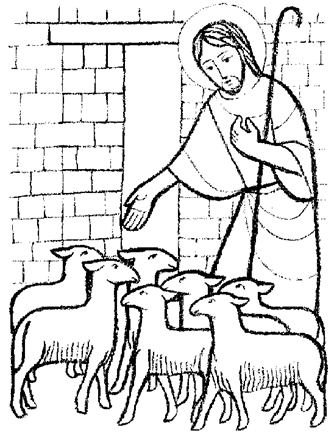 4.求祢光照我的理智傾愛情於我的心胸望我聖神以祢神力我身的軟弱得健強
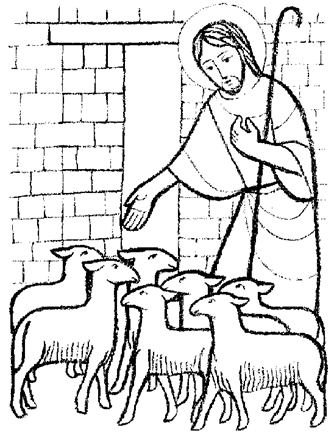 5.驅逐仇敵遠離我們平安幸福賜給我們有害我們一律避免賴祢率領日日前進
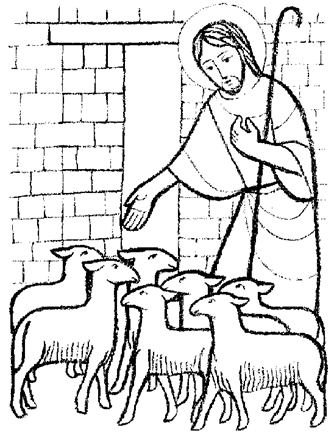 6.賜我們因祢識聖父及祂唯一無二聖子祢是父子共發聖神我虔信祢所有時日
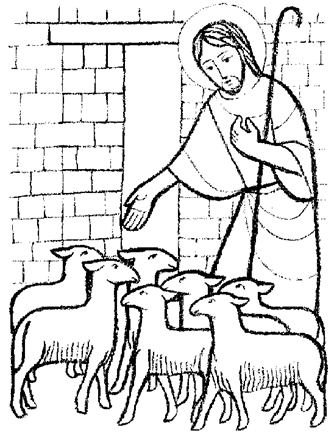 7.願我天主至聖聖父及祂由死復生聖子偕同安慰天主聖神獲得光榮於無窮世   阿們
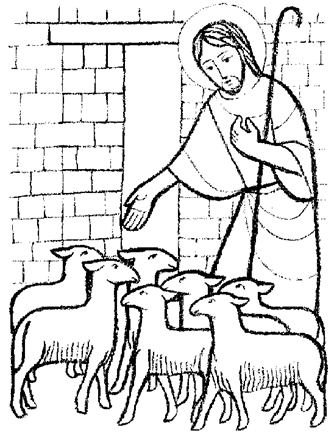 鐸品覆手禮曲上主發了誓言 祂總不反悔你是司祭 你永遠是司祭你照默基瑟德品位 永遠是司祭1.上主對我起誓說 你坐在我的右邊  等我使你的仇敵 變作你腳下的踏板
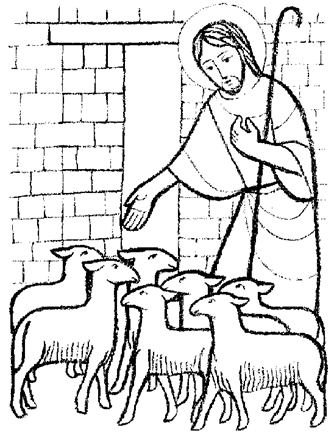 鐸品覆手禮曲上主發了誓言 祂總不反悔你是司祭 你永遠是司祭你照默基瑟德品位 永遠是司祭2.上主由熙雍伸出你的權杖你要在你仇敵中統治為王
鐸品覆手禮曲上主發了誓言 祂總不反悔你是司祭 你永遠是司祭你照默基瑟德品位 永遠是司祭3.神聖光輝的王位 你生之日已偕同你 在曉明之前 好似甘露我即已生了你
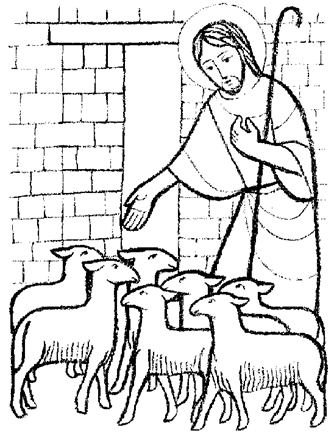 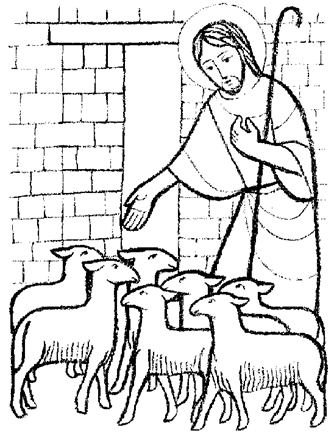 鐸品覆手禮曲上主發了誓言 祂總不反悔你是司祭 你永遠是司祭你照默基瑟德品位 永遠是司祭4.上主站在你的右邊助戰義怒的時日 把列王踐踏
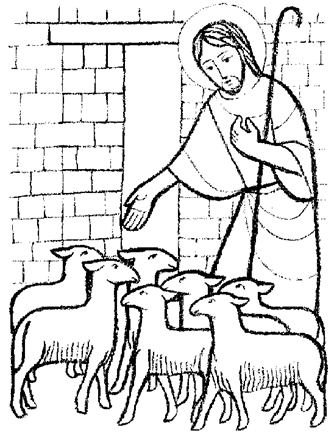 鐸品覆手禮曲上主發了誓言 祂總不反悔你是司祭 你永遠是司祭你照默基瑟德品位 永遠是司祭5.祂在道旁暢飲溪流正為此而挺胸抬頭
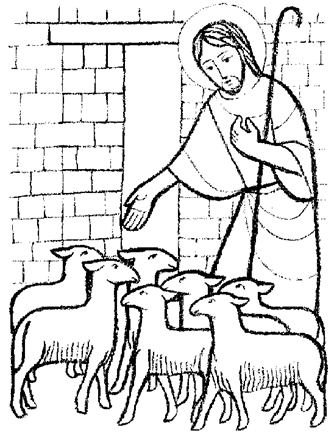 司鐸的使命身穿司祭錦袍 勿忘記此刻起 應該開始受苦犠牲1.像顆種籽在地下被冰霜覆蓋以愛作記號 洗心革面終身服役在基督的面前願將生命為主犠牲
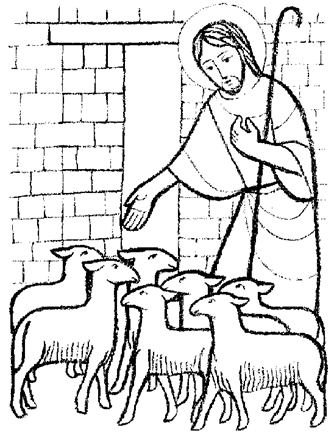 司鐸的使命身穿司祭錦袍 勿忘記此刻起 應該開始受苦犠牲2.領受先知的任務 將福音傳播永遠要記住你是基督遵從主旨意 終身不違命喜樂慷慨 奉獻忠貞
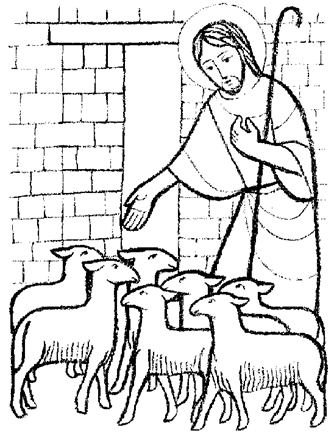 主教覆手和祝聖禱詞
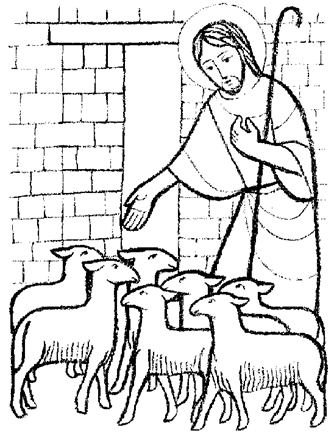 主教：主、聖父、全能永生的天主，求祢鑒臨。祢是人類尊位的創始者，又是所有恩寵的分施者；宇宙賴祢而運行不息，萬物藉祢而得以保存。
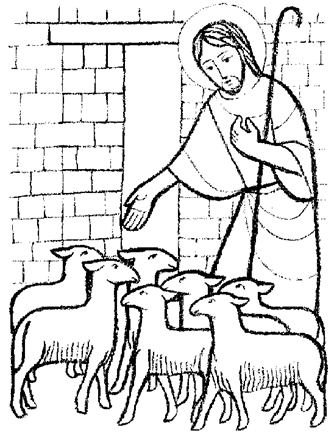 祢為了組成一個司祭百姓，藉聖神的德能，在不同的職位上，指派祢聖子基督的服務員。
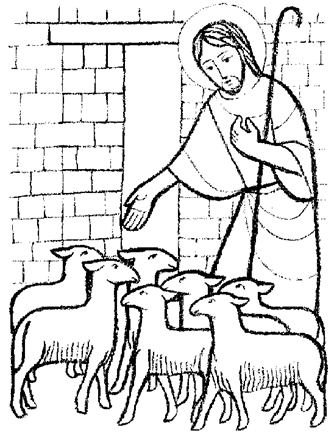 遠在舊約時期，祢就以神妙的聖禮，創立了多種職務。祢委派了梅瑟和亞郎，治理及聖化祢的子民，
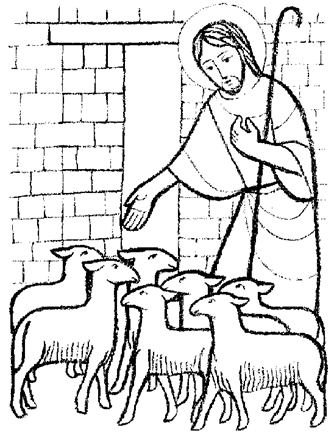 祢又揀選了一些人，賜予他們職位和名分，以協助梅瑟和亞郎治理民眾，處理事務。
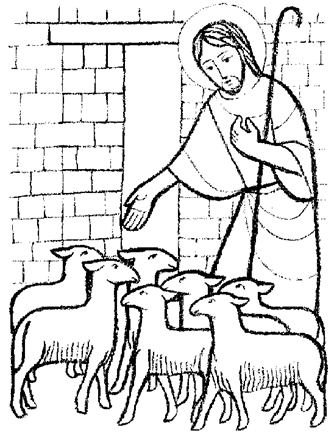 為此，祢在曠野裡，將梅瑟的神能賦予七十位賢士，使他們充作他的助手，讓他更易於治理祢的子民。
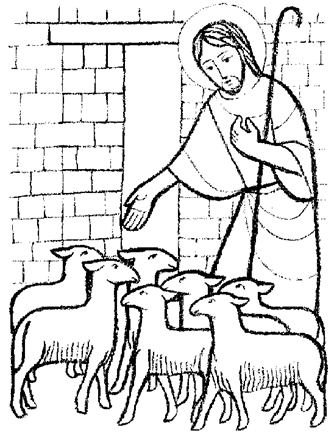 同樣，祢將亞郎的職權，完整地交給他的子孫，使他們按照司祭的律例，供職於會幕，有效地履行獻祭職務；而這會幕的祭獻，正是未來美好事物的預像。
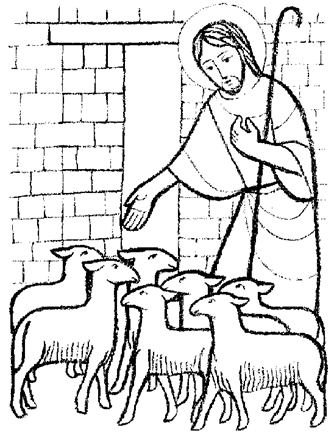 最後，神聖的父，祢派遣祢的聖子主耶穌基督來到世界上；祂就是我們所宣認的那位——祢所派遣來的大司祭。
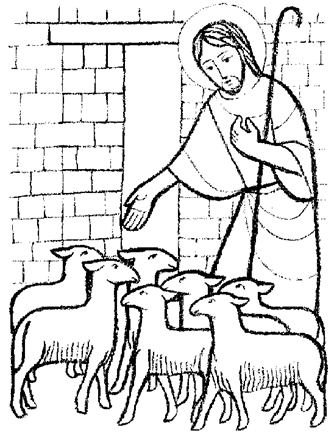 祂藉著聖神，將自己當作無玷的祭品奉獻給祢；並使自己的宗徒們，在真理中被聖化，以分擔祂的使命；
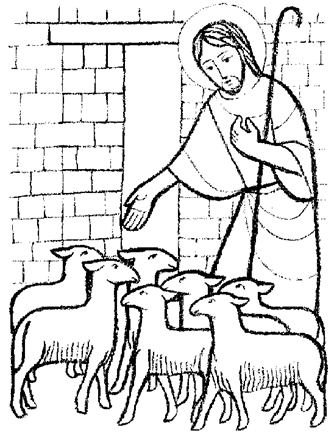 祢又給主耶穌基督的宗徒加添了宣揚信德的助手，使救贖的工程能傳遍普世，並得以實現。
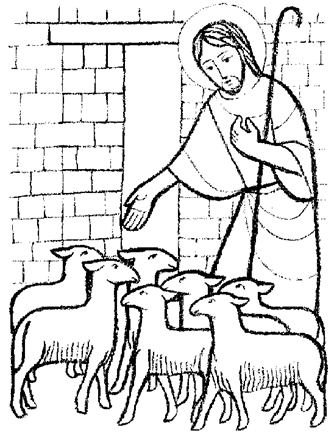 上主，現在懇切求祢憐恤我們的軟弱，賜給我們在履行宗徒及司祭職務上所需的助手。
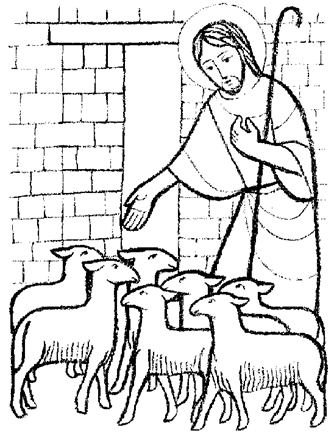 全能的天主聖父，我們求祢把司鐸的職務授予祢的這位僕人，在他心中興起聖德之神，使他由祢接受這項輔助的神聖職務而忠於執行，
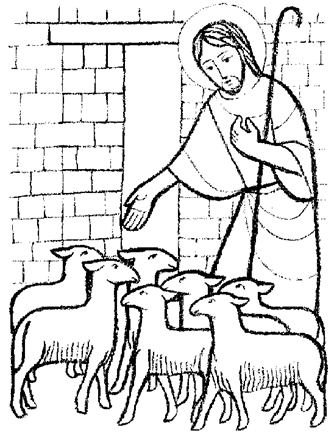 在生活中樹立起福音生活的善表，作眾人的模範，產生潛移默化的效果。
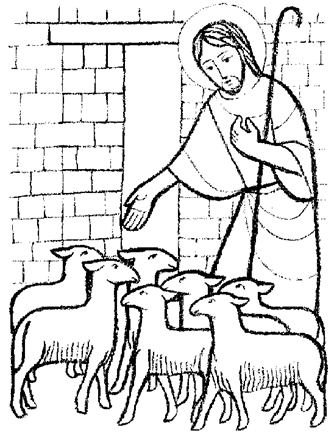 願他成為我們主教職位的忠誠合作者，使福音聖道，藉著他的宣講，傳至天涯海角，並賴聖神的恩祐，在眾人心中產生實效。
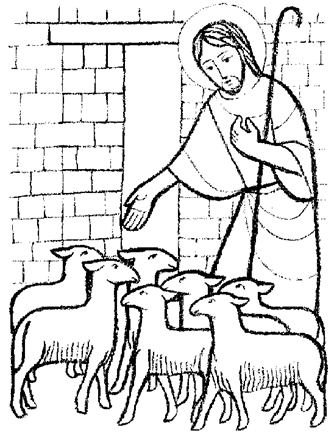 願他和我們一起作祢奧蹟的忠誠分施者，使祢的子民藉重生的水泉而得到更新，從祢的祭壇得到滋養，並使罪人與祢和好，病弱者得到支持和撫慰。
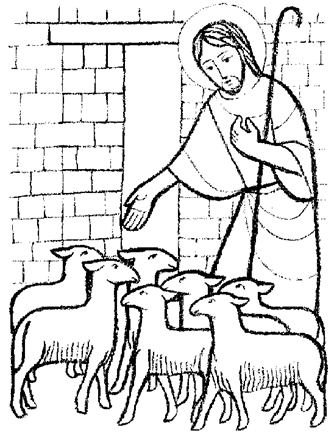 上主，願他與我們聯合一起，為祢所託付的子民和整個世界祈求，以獲得祢的仁慈和憐憫。
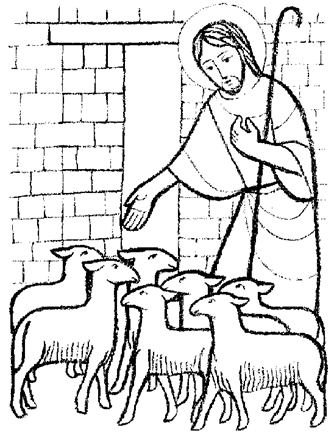 願普世萬邦，集合在基督內，在祢的神國裡，成為祢的唯一神聖子民。
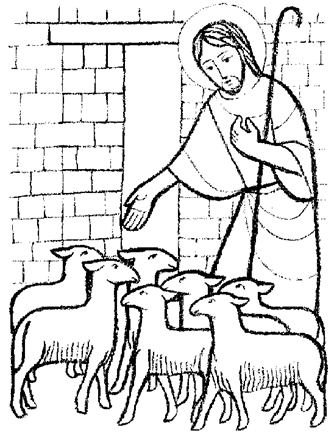 以上所求是因祢的聖子，我們的主天主耶穌基督，祂和祢及聖神，是唯一天主，永生永王。全體：阿們。
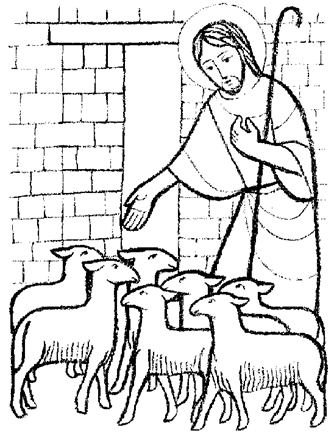 授予領帶與祭服司鐸的使命
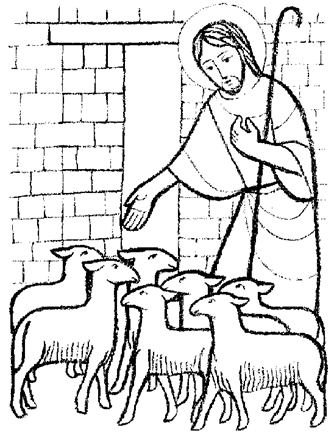 司鐸的使命身穿司祭錦袍 勿忘記此刻起 應該開始受苦犠牲1.像顆種籽在地下被冰霜覆蓋以愛作記號 洗心革面終身服役在基督的面前願將生命為主犠牲
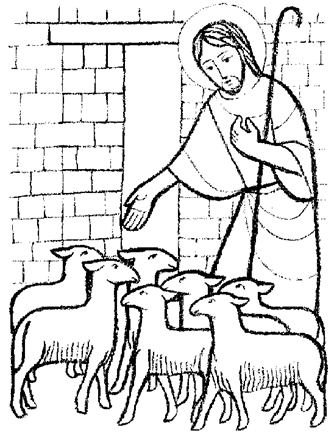 司鐸的使命身穿司祭錦袍 勿忘記此刻起 應該開始受苦犠牲2.領受先知的任務 將福音傳播永遠要記住你是基督遵從主旨意 終身不違命喜樂慷慨 奉獻忠貞
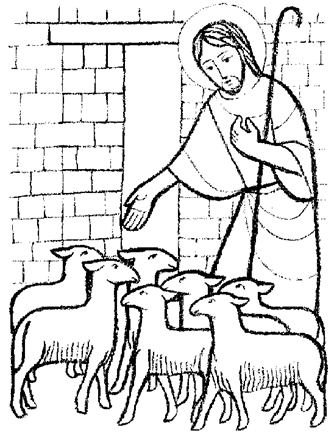 傅聖油禮主教：天父以聖神及其德能祝聖了並給主耶穌基督敷了油；願主耶穌基督護祐你，賜你聖化天主子民的恩寵，並向天主奉獻聖祭。
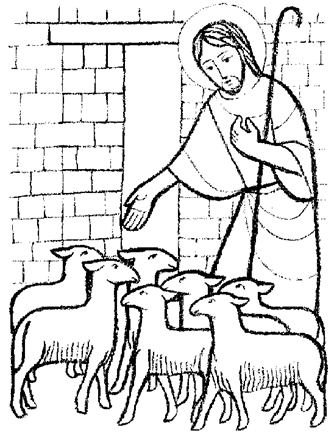 呈獻禮品主教：請接受聖潔子民奉獻給天主的禮品。你要明白你所做的，生活你所舉行的，使你的生活符合主十字架的奧蹟。
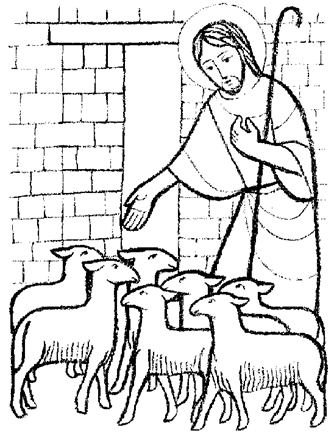 平安禮主　教：願主的平安與你同在。新司鐸：也與您的心靈同在。
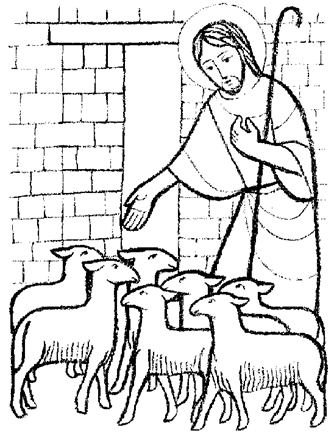 司鐸的使命身穿司祭錦袍 勿忘記此刻起 應該開始受苦犠牲1.像顆種籽在地下被冰霜覆蓋以愛作記號 洗心革面終身服役在基督的面前願將生命為主犠牲
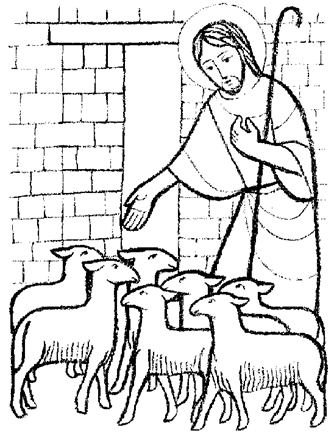 司鐸的使命身穿司祭錦袍 勿忘記此刻起 應該開始受苦犠牲2.領受先知的任務 將福音傳播永遠要記住你是基督遵從主旨意 終身不違命喜樂慷慨 奉獻忠貞
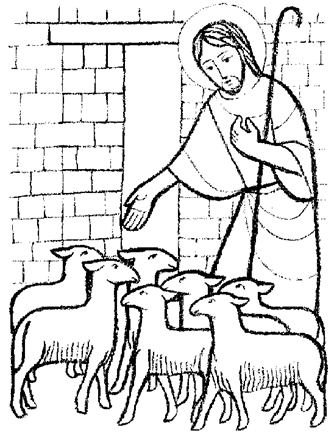 聖祭禮儀預備禮品
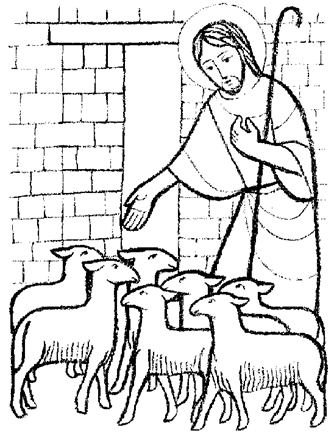 奉獻曲獻禮品
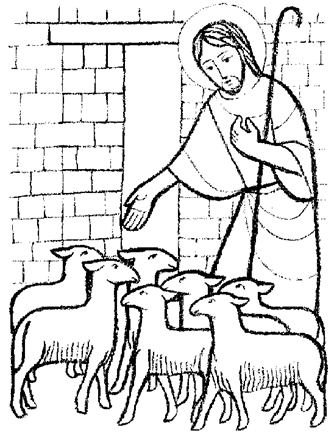 奉獻曲屬於祢主今日接觸我
屬於祢求祢悅納獻禮望你悅納 心靈和生命天父我屬於祢 屬於祢
1.我們圍繞在祢的祭台前滿懷感激分食祢神聖之體我就是與主同在的標記屬於祢 屬於祢
2.祢子民雖已被祢的血洗淨聖寵滿被依然期待祢來飽飫我貧困仍願獻所有只因我們屬於祢 屬於祢
【主今日接觸我】
1.主今日接觸我 主今日接觸我
祢給我祢的生命 祢給我祢的愛情
 主今日接觸我
生活是死亡 是歡笑 是哭泣
生活是愛情 是真誠
生活是希望 是主內的呼聲
生活是在主內愛之歌
2.主我奉獻身心 主我奉獻身心
祢給我祢的生命 祢給我祢的愛情
主我奉獻身心
 生活是死亡 是歡笑 是哭泣
生活是愛情 是真誠
生活是希望 是主內的呼聲
生活是在主內愛之歌
3.主今祢觸動我 主今祢觸動我
祢給我祢的死亡 祢給我祢的生命
 主今祢觸動我
 生活是死亡 是歡笑 是哭泣
生活是愛情 是真誠
生活是希望 是主內的呼聲
生活是在主內愛之歌
4.主我唱祢的愛 主我唱祢的愛
我分享祢的生命 我分享祢的愛情
主我唱祢的愛
 生活是死亡 是歡笑 是哭泣
生活是愛情 是真誠
生活是希望 是主內的呼聲
生活是在主內愛之歌
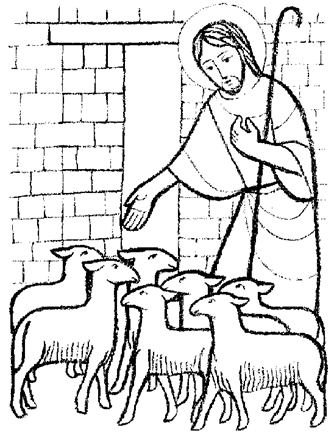 主教：各位弟兄姊妹，請你們祈禱，望全能的天主聖父，收納我和你們共同的奉獻的聖祭。
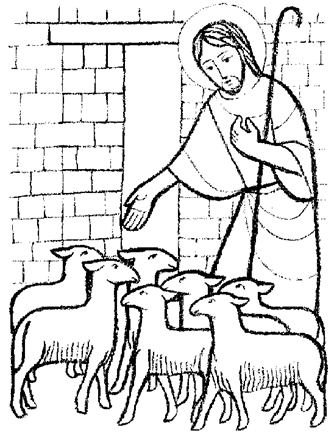 全體：望上主從你的手中，收納這個聖祭，為讚美並光榮祂的聖名，也為我們和祂整個聖教會的益處。
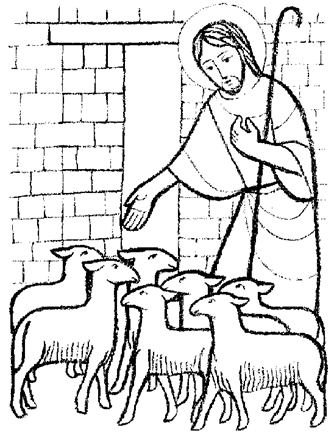 獻禮經主教：天主，祢既然願意祢的司鐸為祢的子民服務，奉獻主耶穌基督的聖祭。求祢藉此聖祭，幫助他們善盡鐸職，
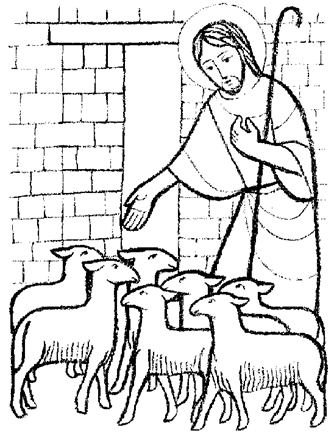 使祢的子民團結一致，成為祢所欣悅的生活祭獻。以上所求，是因我們的主基督。全體：阿們。
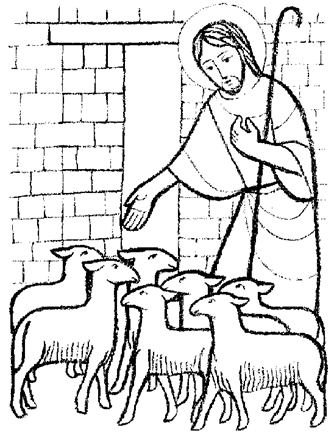 主教：願主與你們同在。信友：也與你的心靈同在。主教：請舉心向上。信友：我們全心歸向上主。主教：請大家感謝主、我們的天主。信友：這是理所當然的。
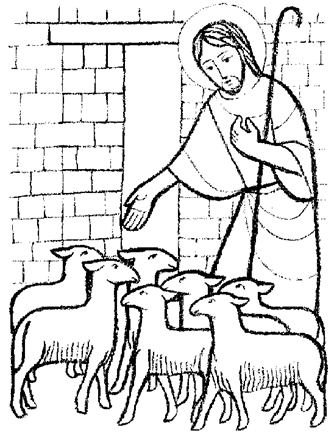 頌謝詞： 主、聖父，全能永生的天主，藉著我們的主基督，我們時時處處感謝祢，實在是理所當然的，並能使人得救。
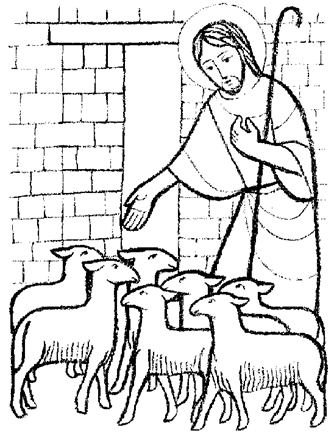 祢藉著聖神的傅油，立了祢的唯一聖子，為新而永久之盟約的大司祭；並以奧妙的安排，使祂的唯一司祭職，在教會中歷久彌新，永不止息。
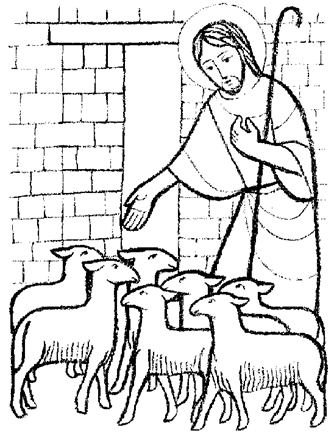 主耶穌基督不但把祂王者的司祭職，賜給了祂所救贖的全體子民，又以弟兄般的真情厚愛，選拔了教會中的某些成員，透過覆手禮，
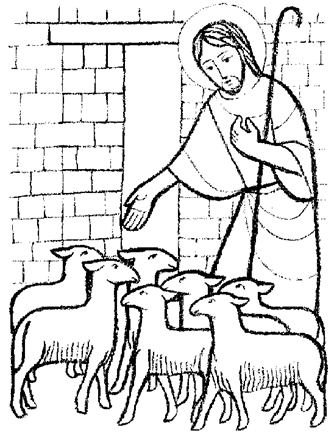 委派他們分擔祂的神聖職務，以祂的名義，獻上祂萬古常新的救世聖祭，為祢的子女擺設逾越聖筵，並以愛心領導祢的子民，以聖道培育他們，以聖事帶給他們力量。
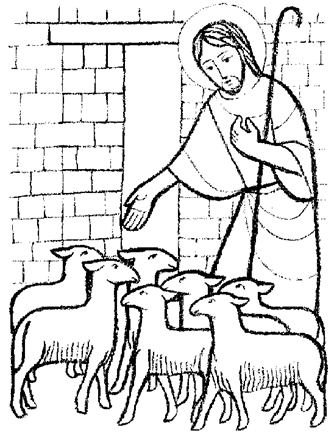 祢願意聖職司祭，努力效法主耶穌基督，為事奉祢，並為弟兄姐妹們的得救，而獻出生命，在信德和愛德中，懷著望德勇敢為祢作證。
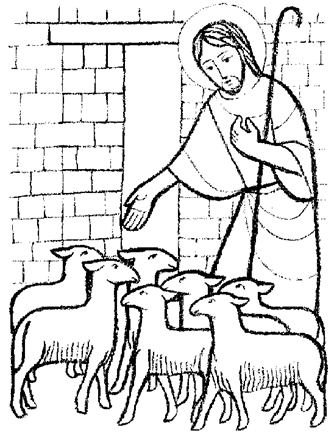 為此，我們隨同天使、總領天使，以及天上所有的聖人、聖女，同聲讚美祢，不停地歡呼：
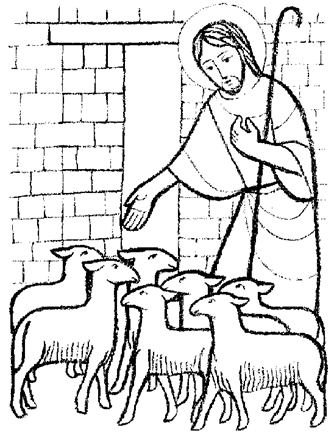 聖聖聖聖、聖、聖、上主、萬有的主，祢的光榮充滿天地。歡呼之聲，響徹雲霄。奉主名而來的，當受讚美。歡呼之聲，響徹雲霄。
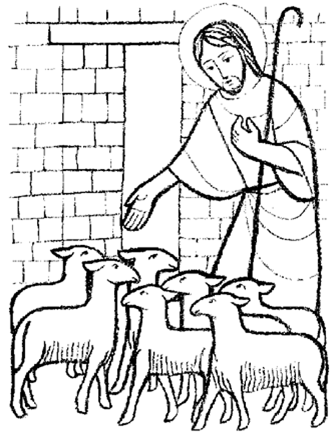 感恩經第二式：主教：上主，祢實在是神聖的，祢是一切聖德的根源。
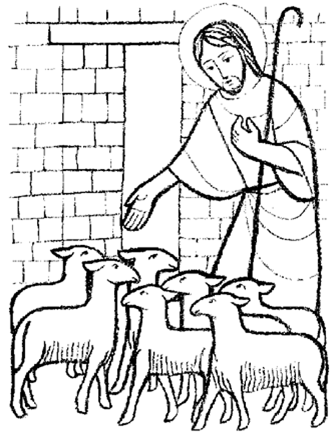 因此，我們懇求祢派遣聖神，聖化這些禮品，使成為我們的主耶穌基督的聖體 † 聖血。
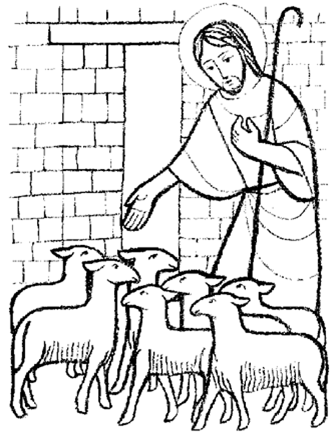 祂甘願捨身受難時，拿起麵餅，感謝了，分開，交給祂的門徒說：
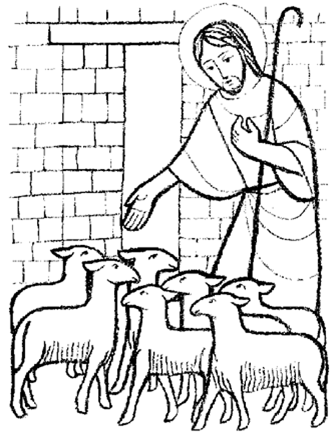 你們大家拿去吃，這就是我的身體，將為你們而犧牲。
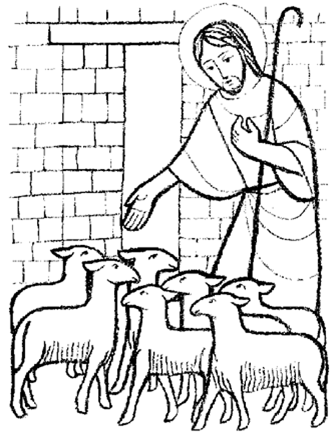 晚餐後，祂同樣拿起杯來，又感謝了，交給祂的門徒說：
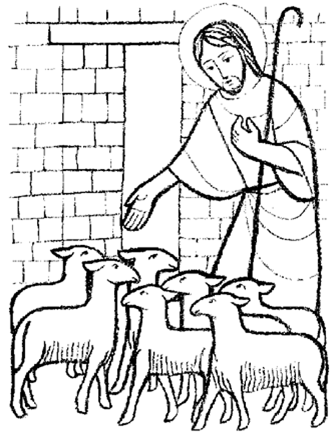 你們大家拿去喝，這一杯就是我的血，新而永久的盟約之血，將為你們和眾人傾流，以赦免罪惡。　你們要這樣做、來紀念我。
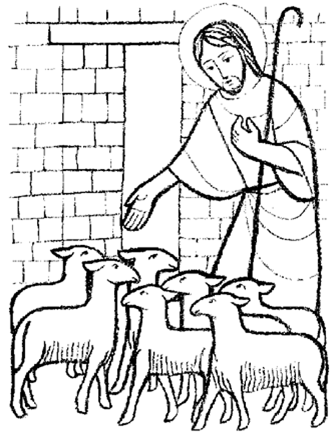 主祭：信德的奧跡：全體：基督，我們傳報祢的聖死，我們歌頌祢的復活，我們期待祢光榮地來臨。
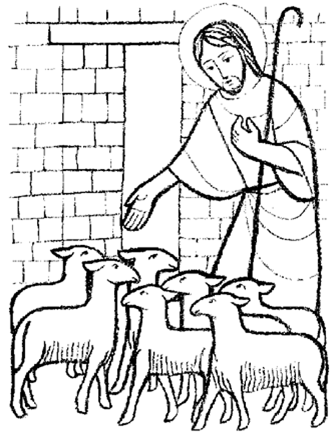 主教：上主，因此我們紀念基督的聖死與復活，向祢奉獻生命之糧、救恩之杯，感謝祢使我們得在祢台前，侍奉祢。
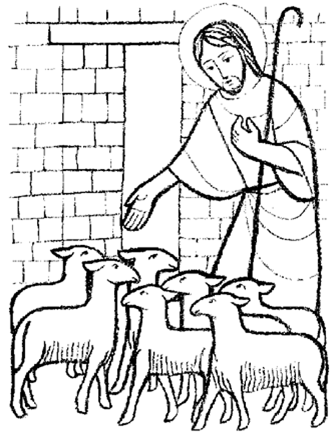 我們懇求祢，使我們在分享基督的聖體聖血之後，因聖神合而為一。
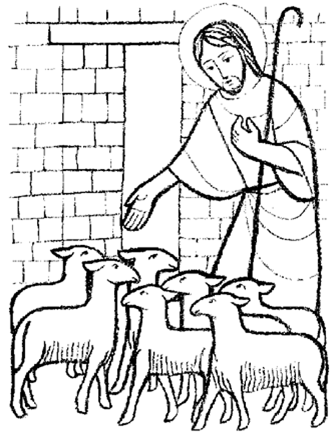 上主,求祢垂念祢普世的教會、使祢的子民,偕同我們的教宗方濟各我──祢卑微的僕人斐理伯與所有主教,以及全體聖職人員,都在愛德中,日趨完善。
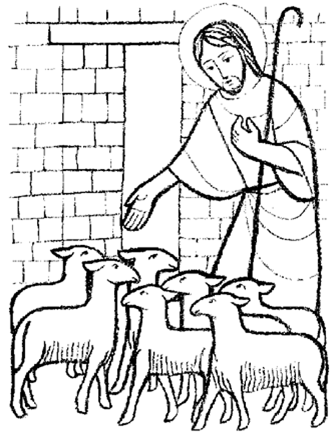 求祢特別垂念今天領受聖秩的新司鐸,使他賴祢的助祐,善用所接受的恩惠,結出豐碩的果實。
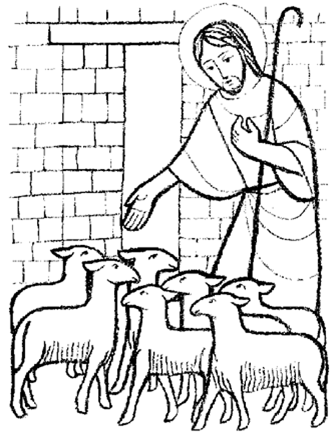 求祢也垂念懷著復活的希望而安息的弟兄姊妹，並求祢垂念我們的祖先，和所有去世的人，使他們享見祢光輝的聖容。
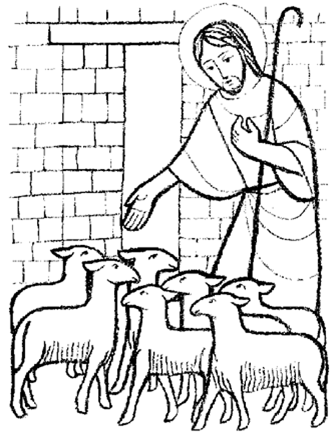 求祢垂憐我們眾人,使我們得與天主之母童貞榮福瑪利亞、聖母的淨配大聖若瑟、諸聖宗徒,以及祢所喜愛的歷代聖人聖女,共享永生;並使我們藉著祢的聖子耶穌基督,讚美祢、顯揚祢。
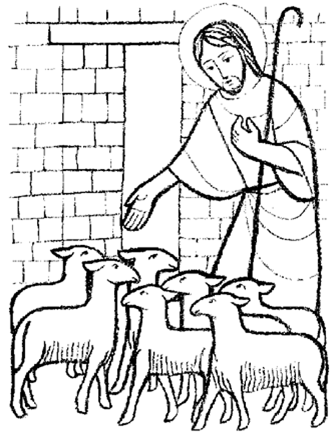 聖三頌全能的天主聖父，一切崇敬和榮耀、藉著基督，偕同基督，在基督內，並聯合聖神，都歸於祢，直到永遠。全體：阿們。
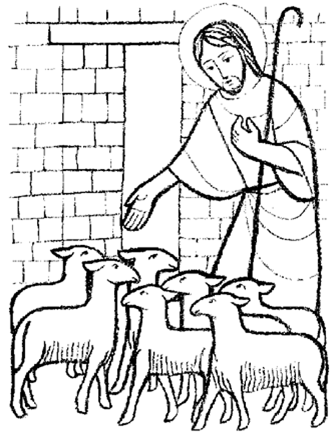 主教：我們既遵從救主的訓示，又承受祂的教導，才敢說：
我們的天父，
願禰的名受顯揚，願禰的國來臨，
願禰的旨意奉行在人間，如同在天上。
求禰今天賞給我們日用的食糧，
求禰寬恕我們的罪過，
如同我們寬恕別人一樣，
不要讓我們陷於誘惑，
但救我們免於凶惡。
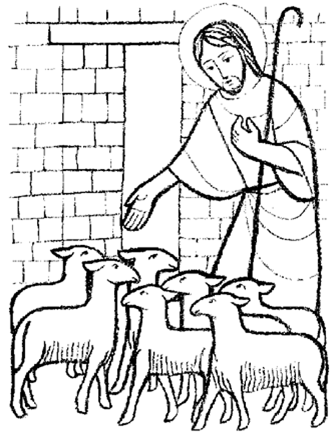 天主經我們的天父 祢在天上 願祢的名 受顯揚祢的國來臨 祢的旨意奉行人間 如在天上
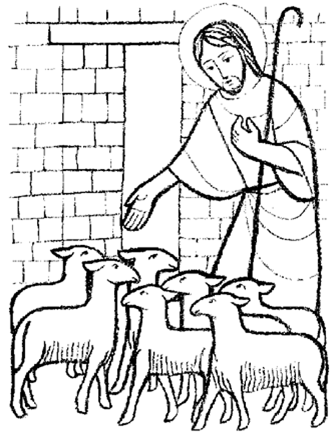 求祢今天 賞給我們 所需要的 日用食糧求祢寬恕 我們的罪 如同我們 寬恕別人勿讓我們 陷於誘惑 但救我們 免於兇惡
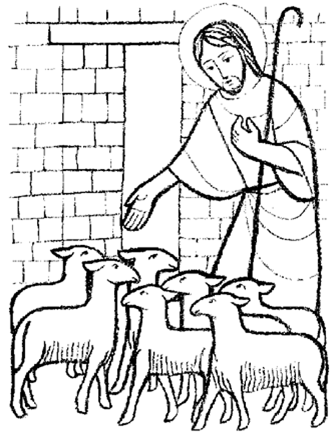 主教：上主，求祢從一切災禍中拯救我們，恩賜我們的時代得享平安；更求祢大發慈悲，保祐我們脫免罪惡，並在一切困擾中，獲得安全，使我們虔誠期待永生的幸福，和救主耶穌的來臨。
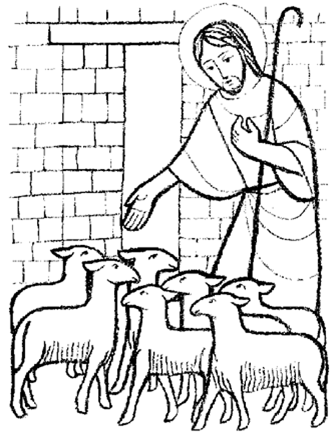 全體：天下萬國 普世權威一切榮耀 永歸於祢
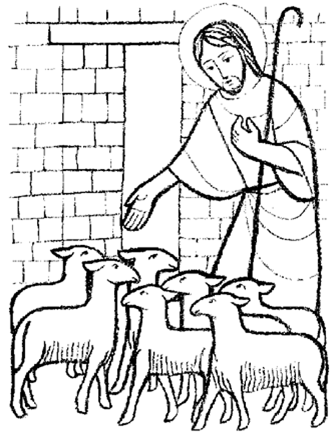 主教：主耶穌基督，祢曾對宗徒們說：「我將平安留給你們，將我的平安賞給你們。」求祢不要看我們的罪過，但看祢教會的信德，並按照祢的聖意，使教會安定團結。祢是天主，永生永王。全體：阿們
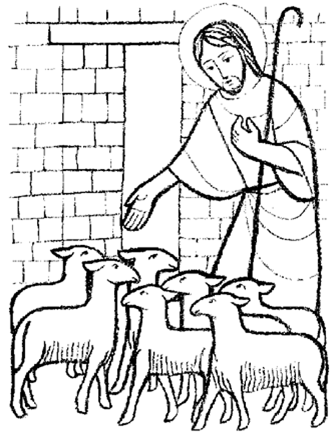 主教：願主的平安常與你             們同在。全體：也與你的心靈同在。 執事：請大家互祝平安。
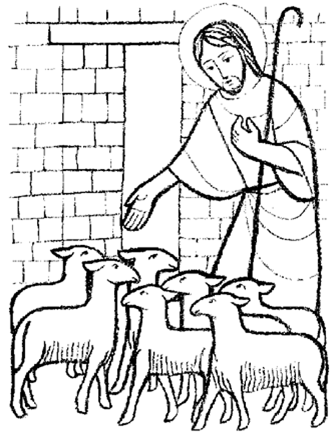 羔羊讚
除免世罪的天主羔羊
 求祢垂憐我們
除免世罪的天主羔羊
 求祢垂憐我們
除免世罪的天主羔羊
 求祢賜給我們平安
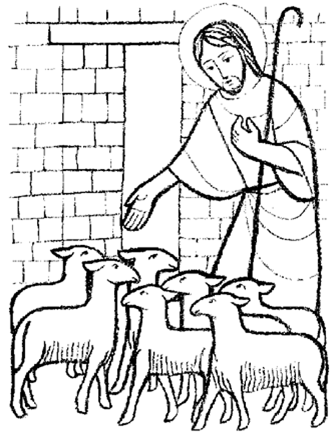 領聖體禮主教：請看，天主的羔羊；請看，除免世罪者，蒙召來赴聖宴的人，是有福的。
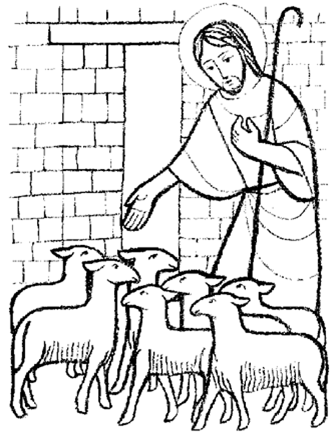 全體：主，我當不起祢到我心裏來，只要你說一句話，我的靈魂就會痊癒。
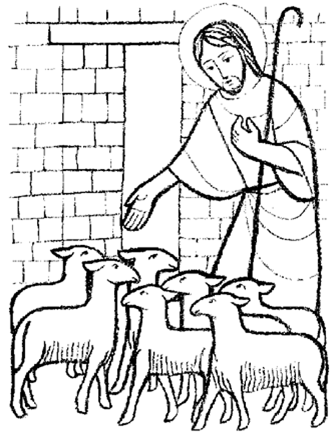 領主詠：主說：聖父，求祢以真理聖化他們，就如祢派遣我到世界上來，我也同樣派遣他們到世界上去。
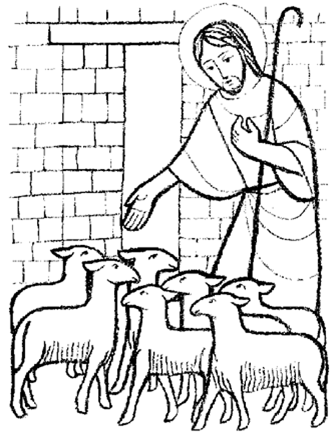 領主曲主耶穌是生命源以祢的體血我是生命之糧阿美族語聖歌
1.我主耶穌是生命源我主耶穌是活水泉凡喝這水主曾明說到永遠再不渴難道永遠再不渴真正永遠再不渴(*2)凡喝這水主曾明說到永遠再不渴
2.主在曠野裏開道路主在沙漠要開江河流出活水澆灌我心到永遠再不渴難道永遠再不渴真正永遠再不渴(*2)凡喝這水主曾明說到永遠再不渴
3.口渴的人就近水泉願意的人白白來喝必在腹中成為泉源到永遠再不渴難道永遠再不渴真正永遠再不渴(*2)凡喝這水主曾明說到永遠再不渴
以祢的體血
在我憂傷絕望的時候
主啊我唯有祢
我擔不起祢到我心裡來
一句話我就痊癒
在我軟弱跌倒的時候
主啊我唯有祢
我擔不起背負祢十字架
只願承行祢的旨意
主請祢 堅強我 潔淨我
寶血為我而傾流 無盡的愛 我順服在祢苦架前
堅強我 潔淨我
聖體滿全我生命 賜我力量 為能一生跟隨祢
我是生命之糧1.我是生命之糧誰到我這裏就不飢餓信我的將不口渴那領受我的人他必永遠得救
我將賜祂永生我要賜祂永生我要賜祂永生直到世界的窮盡
2.我賜給人食糧是為賜給世界新生命誰若吃了這糧食他將永遠生活他將永遠生活
我將賜祂永生我要賜祂永生我要賜祂永生直到世界的窮盡
6.我是真理道路我是永遠生命的泉源誰若在我內生活我在他內生活我在他內生活
我將賜祂永生我要賜祂永生我要賜祂永生直到世界的窮盡
7.我信耶穌基督你是聖父的可愛之子為了我們這世界從天降下人間為我們而犠牲
我將賜祂永生我要賜祂永生我要賜祂永生直到世界的窮盡
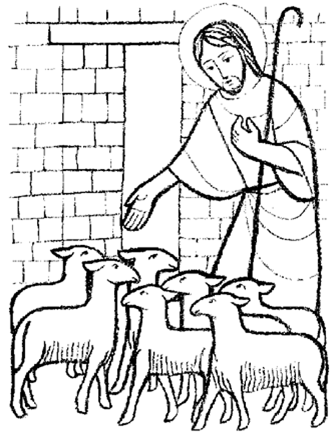 領主曲原住民語聖歌
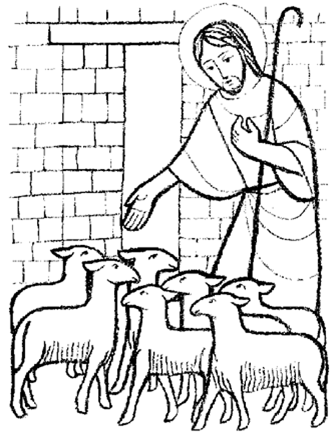 阿美族語_追隨祂1.Tooren itako faloco’ ni Yiso Mipa’oripay titanan Falicen nomita ko faloco’a anini ‘ocillen nomita ci Yiso.
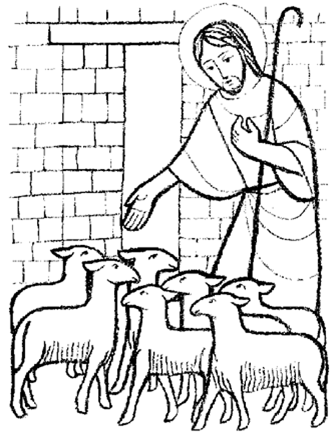 2.Sini’adaay to romi’ami’ad o mikitigay titanan,mihpolay to raraw nomita ko dmak ni Yiso tayni.
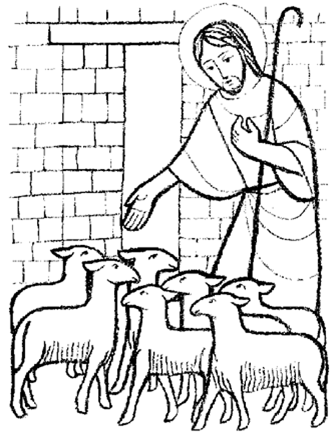 3.’Ocilen ita ko dmak ni Yisoo miapiday titanan, ano mitoor to sowal ni Yiso tada’oc ko ‘orip nomita.
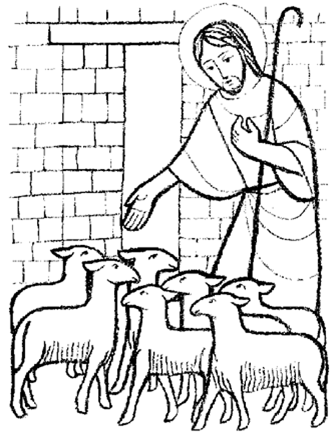 O rmes ni Yiso misawaw to faloco’nomita anini falicen nomita ko faloco’ anini ‘ocilen nomita ci Yiso
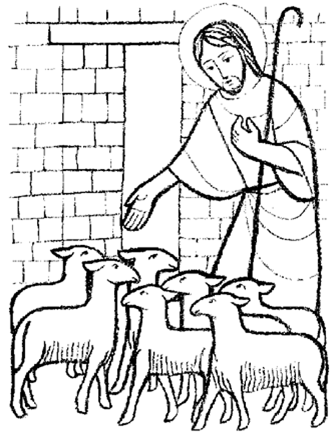 阿美族語_聖母頌kakaolahan a wina ako kitigen kako dipoten kako,simawen iso ko dmak nomako, awaay ko katalawan.
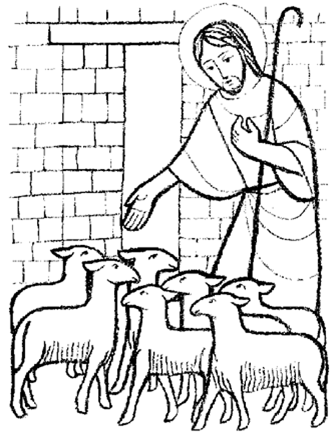 1.Pilien no Wama kiso haw, Mariya to ha mamisofoc to Wawa nira.
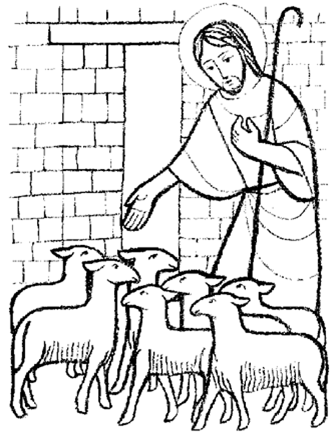 2.’Adigen no Wama cay ko cikaditay to raraw ni Atam ko’orip iso.
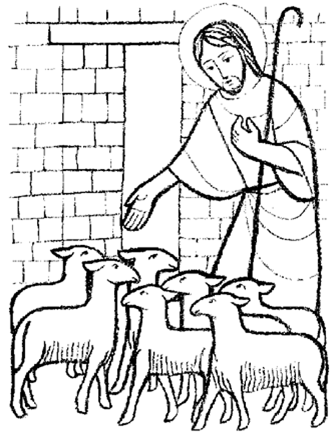 3. Do’doen nomiso ko sowal no coyoh tagsol mala wina ni Yiso kiso.
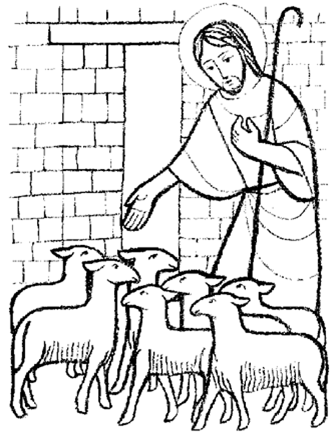 領聖體後經主教：請大家祈禱：上主，願我們所奉獻和所領受的神聖祭品，滋養祢所愛的司鐸和僕人，使他們常與祢親密的結合，忠實的事奉祢。以上所求，是因我們的主基督。全體：阿們。
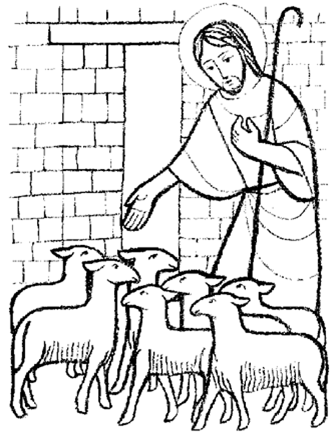 隆重降福主教：願主與你們同在。全體：也與您的心靈同在。執事：請大家俯首，接受降福。主教：願上主的聖名永受頌揚，並降福你們，保護你們。全體：從現今直到永遠，阿們。
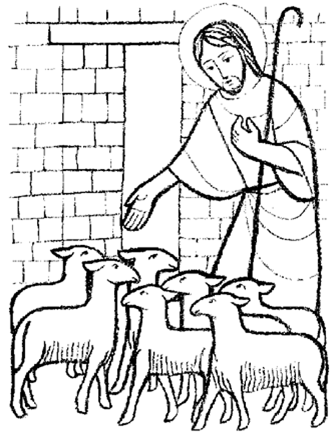 主教：上主的聖名是我們的助祐，並以慈顏光照我們，仁慈對待我們。全體：因為祂創造了天地萬物，阿們。
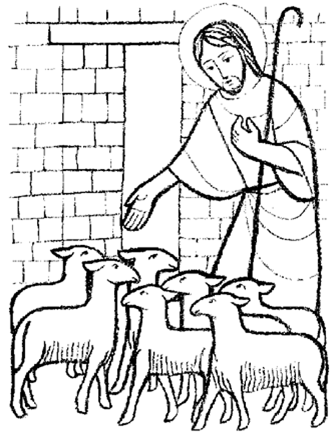 主教：願神聖慈悲良善的上主轉面垂顧你們，賜給你們平安。全體：因為祂是負傷的醫治者，阿們。
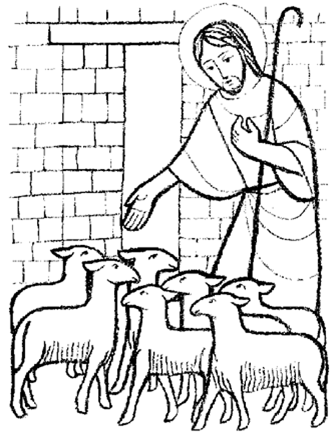 主教：願全能的天主，聖父、聖子 † 、聖神，降福你們。全體：阿們。
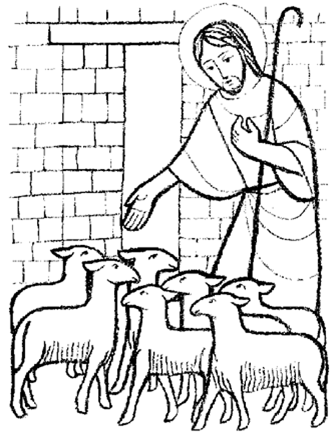 執事：我們一起去傳佈福音吧！彌撒禮成！		全體：感謝天主。
禮成曲  進教之佑
1.求我聖母 進教之佑
 中華主保 為我轉求
教內眾人付託妳手
 讚美妳 讚美妳 
讚美妳 進教之佑
2.曉明之星 進教之佑
教外同胞 盡屬你子
迷途的羊 望你救助
懇求妳  懇求妳
懇求妳 進教之佑
3.罪人之托 進教之佑
我們眾人 賴妳速救
同歸一棧  共屬一牧
感謝妳  感謝妳
感謝妳 進教之佑
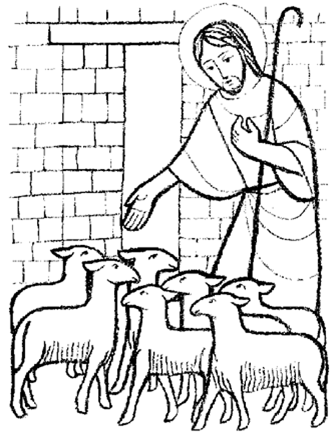 感謝天主閤家平安